عنوان مقاله: الگوی تقسیم جنسیتی نقش ها در خانواده خانواده هسته ای از دیدگاه پارسونز
نویسنده: زهرا امین مجد، محمد تقی کرمی
منبع: فصلنامه علمی ترویجی بانوان شیعه سال هفتم شماره 23، بهار 1389
چکیده
شکل هسته ای الگوی نسبتا فراگیر خانواده در جهان معاصر است، پارسونز به عنوان یکی از چهره های پرنفوذ در جامعه شناسی در حوزه سیاست مربوط به خانواده به توصیف خانواده هسته ای و البته توصیه به ان می پردازد. از نظر او خانواده هسته ای خانواده ای متشکل از زن شوهر و فرزندان آنهاست. که بر اساس الگوی تقسیم جنسیتی نقش ها اداره می شود و کارکرد اقتصادی ندارد.
الگوی تقسیم جنسیتی نقش ها
در این مقاله بر اساس آثار پارسونز و تفاسیر معتبر آنها دیدگاه های او درباره خانواده که به طور مستقیم تحت تاثیر اندیشه های کلان او در جامعه شناسی به خصوص نظریه نظام کنش است. بررسی می گردد.
نظریه نظام کنش
همچنین ارتباط میان پیش زمینه های علمی و نظریات جامعه شناختی او با اندیشه های وی درباره خانواده روشن می شود. در انتها نیز به طور گذرا برخی ملاحظات  و انتقادهای ناظر به اندیشه او در این حوزه و نیز بعضی تفاوت های دیدگاه او با اندیشه اسلام درباره خانوده مطرح می گردد.
پیش زمینه های علمی و نظریات جامعه شناختی
کلید واژه ها
خانواده هسته ای، پارسونز، نظام کنش، تقسیم جنسیتی نقش ها
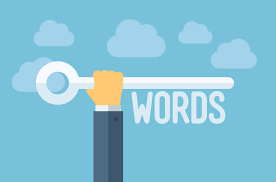 مقدمه
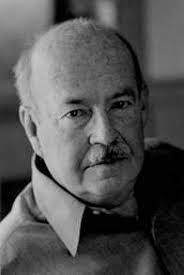 مهم ترین نظریا جامعه شناسی در عصر حاضر عبارتند از نظریه کارکردگرایی نظریه تضاد و نظریه کنش متقابل نمادین(عضدانلو، 1383، ص 625) حتی اگر نظرهی کارکردگرایی را پرتاثیرتر از دو نظریه دیگر بدانیم. دست کم باید به این نکته اذعان نماییم که این نظریه به یکی از مهم ترین و پرنفوذ ترین نظریات جامعه شناسی معاص است. از همین جا اهمیت پارسونز (1902-1979) که به همراه رابرت مرتون- کارکردگرایی را در عصر حاضر به جامعه شناسی باز گرانید(گیدنز، 1374، ص 749)
و به همین علت می توان وی را – البته در کنار مرتون- مهم ترین کارکردگرا در جامعه شناسی معاصر دانست، روشن می گردد. پارسونز، پژوهش در جامعه شناسی را دوباره فرموله بندی کرده و حتی آن را زا سمت و سو و برنامه ای نظری برخوردار کرده که قبلا تاکید آن بوده است (هیلتون، 1390، ص 1) شاید پارسونز را جامعه شناس محبوبی بدانیم اما نظریات وی دست کم تا میانه دهه شصت و حتی بین از آن در شکل نوکارکردگرایی در قلمرو زبان انگلیسی بر نظریه جامعه شناسی سیطره داشت (کرایب، 1385، ص 51)
نوکارکردگرایی
پارسونز در میان جامعه شناسان معاصر از اهمیت و جایگاه ویژه ای برخوردار است. تاثیرگذاری وی به حدی است که کسانی مثل رابرت هلن(1379) معتقدند که «حوزه های معدودی از تاثیر میراث فکری پارسونز بر کنار مانده است (هلن، 1379، ص 163)
یکی از موضوعات جامعه شناختی مورد توجه و مطالعه پارسونز موضوع خانواده است. اهمیت اندیشه های پارسونز درباره خانواده کمتر از اندیشه های کلان جامعه شناختی او  نیست. وی با مطالعه بر روی خانواده های طبقه متوسط امریکا (به عنوان جامعه ای مدرن و مطلوب) الگوی هسته ای خانواده را به عنوان الگوی تابع در دنیای مدرن رشد کرده، آن را کارامد ترین الگو در شرایط جدید جهان می داند. پارسونز مباحث نظری مربوط به الگوی هسته ای خانواده را بر اساس اندیشه های کارکردگرایانه خود و نیز بر اساس نظریه ابتکاری خود، یعنی نظریه نظام کنش، پایه ریزی می کند. از نظر او، خانواده هسته ای از خانواده ای نکاحی فرزندیاب، نومکان، واحدی مصرفی و وابسته به شغل بیرون از منزل شوهر است.
الگوی هسته ای خانواده
این خانواده که تامین منابع افراد را اولویتی اصلی می داند. بر اساس همسر گزینی ازاد و بر پایه عشق رومانتیک به وجود می آید.
بسیاری از جامعه شناسان و مورخان جامعه شناسی پس از پارسونز، به دلیل اهمیت وی همچنین برای ایضاح و تفهیم بیان پیچیده و ادبیات مغلق او درباره اندیشه های کلان او و نیز دیدگاه  وی در مورد خانواده قلم زده اند. برخی از انان  مانند پیتر همیلتون، رابرت هلتن، یان کرایب، گی روشه و ویلیام اسکیدمور تمرکز خود را بر معرفی دستگاه فکری پارسونز در جامعه شناسی گذاشته اند و اگر هم به بحث از اندیشه پارسونز درباره خانواده پرداخته اند.
ایضاح و تفهیم بیان پیچیده و ادبیات مغلق
یا از باب مثال  و به منظور ایضاح بوده است و یا این بخش  را به عنوان یکی از اجزای مطالعات نظری پارسونز اورده اند. در مقابل  برخی به دلیل اهتمام نظری در بحث خانواده دیدگاه پارسونز در مورد خانواده هسته ای را به عنوان یکی از نظریات مهم و تاثیرگذار  ذکر کرده اند. از جمله این افراد می توان به اندره میشل هایدی روزن باوم، شهلا اعزازی  و نیز حسین بستان اشاره کرد.
نکته قابل توجه ان است که از میان این دو دسته تعداد بسیار کمی به تشریح رابطه میان اندیشه های کلان پارسونز با دیدگاه او درباره خانواده، ان هم در مواردی اندک پرداخته اند. گی روشه تا حدودی و شهلا اعزازی در چند مورد خاص به این امر اهتمام ورزیده اند. بنابراین تطبیق کامل تر اندیشه های کلان جامعه شناختی پارسونزبا دیدگاه هی او درباره خانواده یک نیاز پژوهشی به نظر می رسد. مقاله  حاضر در صدد پاسخ گویی به این نیاز است.
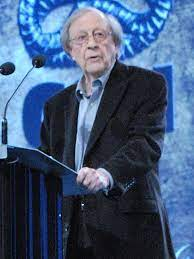 گی روشه
در این پژوهش، که بر اساس روش تحلیلی- اسنادی و با اتکا به آثار پارسونز و جامعه شناسانی که پس از او به مطالعه آثارش پرداخته اند انجام شده است. دو بخش اصلی وجود دارد. در ابتدا اندیشه پارسونز درباره خانواده هسته ای بیان می گردد. سپس ربط میان دیدگاه های او در باب خانواده با پیش زمینه های نظری اش تا حدودی روشن می گردد. البته از ان رو که همواره انتقادهایی بر اندیشه های پارسونز، از جمله در موضوع خانواده وارد بوده است در پایان مقاله به برخی از انتقادهای اساسی در این موضوع اشاره می شود.
روش تحلیلی- اسنادی
2- بحث
1-2 نگاهی گذرا به اندیشه پارسونز نسبت به خانواده
پارسونز خانواده را یک پاره نظام از نظام کل جامعه می بینند (نه یک اجتماع کوچک بریده و منفک از جامعه) از همین روست که اهمیت زیادی برای آن در دستگاه فکری اش قابل است. چون اساسا – چنان که در ادامه خواهد امد- از نظر پارسونز  وظیفه جامعه شناسی، مطالعه جامعه به مثابه یک نظام با تمام ویژگی های آن است.
این جامعه شناس معاصر در تحقیقات خود معمولا خانواده متوسط آمریکایی را مورد مطالعه قرار می دهد. ولی به دو دلیل نتایج مطالعات و تحقیقات وی نزد جهانی پیدا می کند. از یک سو، به دلیل اهمیت جامعه شناسی آمریکایی در جامعه شناسی بین المللی و از سوی دیگر به دلیل جهانی شدن روند ها و تغییرات در همه سطوح از جمله خانواده ها (اعزازی، 1376، ص 16) نتایج مطالعات و تحقیقات وی نزد جهانی پیدا می کند.
خانواده متوسط آمریکایی
در زمینه جهانی شدن باید گفت همان گونه که خود پارسونز هم به این قضیه معتقد است، در عصر اخیر روند مدرنیزاسیون با تاثیر در همه عرصه های حیات بشری از جمله اقتصاد و پیدایش نهادهای جدید بر اثر همین روند- نهاد های مثل بازار و نظام پولی- و همچنین ایجاد تحولی جهت دار و رو به تکامل در ساختارهای مدنی و حتی هنجارهای اجتماعی در همه مقوله های مربوط به ساخت جامعه تغییرات اساسی ایجاد نموده است.
روند مدرنیزاسیون
توجه به همین گونه تغییرات است که تحلیل پارسونز نسبت به تبدیل الگوی خانواده گسترده به خانواده هسته ای در جوامع مدرن امروزی را شکل می دهد. وی معتقد است در شرایط کنونی و با تغییر ساخاتر اجتماعی از شکل سنتی به مدرن و در نتیجه  ایجاد نهادهای هم عرض خانواده در عرصه های مختلف از جمله اشتغال و تامین نیازهای اقتصادی خانواده کم کم کارکرد تولیدی خود را از دست می دهد و تنها نقش خویشاوندی اعضا نسبت به یکدیگر در آن باقی می ماند. به همین دلیل دیگر خانواده شکل گسترده نداشته، تبدیل به خانواده هسته ای می گردد.
نقش خویشاوندی
از  نظر پارسونز این تغییرات، دامنه ای جهانی دارد و به سرعت باعث تغییر شکل خانواده در همه جوامع- چه جوامع مدرن و چه جوامع در حال توسعه- می شود. چنان که روشن است در عمل این نظریه پارسونز نسبت به فراگیر شدن الگوی هسته ای خانواده در همه جوامع بشری، شاید با خیزشی  آرام تر از انچه او ادعا می کرد تحقق پیدا کرده است.
فراگیر شدن الگوی هسته ای
1-1-2 کارکدهای اساسی خانواده از نظر پارسونز
پارسونز کارکردهای خانواده هسته ای را از دو منظر متفاوت مورد بررسی قرار می دهد. از منظر جامعه شناسی کلان و از نگاه جامعه شناسی خرد. به تغییر رنه گوتیک جامعه شناسی کلان خانواده یعنی نگرش به خانواده در ارتباط با کل جامعه با  در نظر گرفتن مناسبات کلی جامعه، و جامعه شناسی خود خانواده یعنی نگرش به خانواده به عنوان نظامی خاص یا ساختار و کارکرد خاص خود (به نقل از اعزازی، 1376، ص 72)
ساختار و کارکرد خاص
جامعه از نظر پارسونز در نگاهی کلان، نیازمند به افراد دارای تقویت اجتماعی است که اول جامعه را بسازند (تشکیل دهند) و ثانیا  ان را در جهت اهداف خاص به پیش برند. از آن رو که دست کم در اغلب موارد به طور طبیعی، تولید نسل در خانواده رخ می دهد. یکی از کارکرد های اساسی خانواده با این نگاه کارکرد تولید نسل می گردد از سوی دیگر همان گونه که از ملاحظه دستگاه فکری پارسونز – که ما سعی داریم به آن اشاراتی داشته باشیم – بر می آید. صرف وجود و با ایجاد افراد انسانی برای تشکیل و پیشبرد جامعه و اهداف آن کافی نیست بلکه حتما باید این افراد تبدیل به افراد اجتماعی شوند، یعنی پیوستگی خود با جامعه و نیاز خود به جامعه را درک نمایند و در حقیقت بعد اجتماعی وجود خویش را بشناسد. از همین رو کارکرد دیگر خانواده در دیدی کلان، اعطای هویت اجتماعی به فرزندان است.
هویت اجتماعی
اما از منظر جامعه شناسی خرد، که در نگاه پارسونز مصداق آن جامعه شناسی شخصیت در مطالعات مربوط به خانواده است. خانواده دو کارکرد عمده و پر اهمیت دیگر دارد. اجتماعی کردن ابتدایی کودکان {با شخصیت انها ظرفیت اجتماعی پیدا کند، یعنی بتوانند در اجتماع حاضر شود} و حفظ و تقیوت  شخصیت بزرگسالان (پارسونز و بیلز، 1956) به اعتقاد پارسونز، بر اساس همین دو وظیفه اصلی وظایف هر یک از اعضای خانواده (زن، مرد و فرزندان) مشخص می گردد
جامعه شناسی شخصیت
از نظر پارسونز این تغییرات دامنه ای جهانی دارد و به سرعت باعث تغییر شکل خانواده در همه جوامع – چه جوامع مدرن و چه جوامع در حال توسعه می شود. چنان که روشن است. در عمل این نظریه پارسونز نسبت به فراگیر شدن الگوی هسته ای خانواده در همه جوامع بشری، شاید به خیزشی آرام تر از آنچه او  ادعا می کرد، تحقق پیدا کرده است.
کارکردهای اساسی خانواده از نظر پارسونز
پارسونز کارکردهای خانواده هسته ای را از دو منظر متفاوت مورد بررسی قرار می دهد. از منظر جامعه شناسی کلان و از نگاه جامعه شناسی خرد. به تغییر رنه گوتیک جامعه شناسی کلان خانواده یعنی نگرش به خانواده در ارتباط با کل جامعه با در نظر گرفتن مناسبات کلی جامعه و جامعه شناسی خرد خانواده یعنی نگرش به خانواده به عنوان نظامی خاص با ساختار و کارکرد خاص خود (به نقل از اعزازی، 1374، ص 72)
جامعه از نظر پارسونز در نگاهی کلان نیازمند به افراد دارای هویت اجتماعی است که اولا جامعه را بسازند (تشکیل دهنده) و ثانیا ان را در جهت اهداف خاص به پیش برند. از آن رو که دست کم در اغلب موارد به طور طبیعی، تولید نسل در خانواده رخ می دهد. یکی از کارکردهای اساسی خانواده با این نگاه، کارکرد تولید نسل می گردد. از سوی دیگر همان گونه که از ملاحظه دستگاه فکری پارسونز که ما سعی داریم به ان اشاراتی داشته باشیم بر می آید. صرف وجود  و یا ایجاد افراد انسانی برای تشکیل و پیشبرد جامعه و اهداف آن کافی نیست. بلکه حتما باید این افراد تبدیل به افراد اجتماعی شوند. یعنی پیوستگی خود با جامعه و نیاز خود به جامعه را درک نمایند و در حقیقت بعد اجتماعی وجود خویش را بشناسند. از همین رو کارکرد  دیگر خانواده در دیدی کلان، اعطای هویت اجتماعی به فرزندان است.
اما از منظر جامعه شناسی خرد، که در نگاه پارسونزی، مصداق ان جامعه شناسی شخصیت در مطالعات مربوط به خانواده است. خانواده دو کارکرد عمده و پراهمیت دیگر دارد. اجتماعی کردن ابتدایی کودکان {با شخصیت آنها ظرفیت اجتماعی پیدا کند. یعنی بتواند در اجتماع  حاضر شوند} و حفظ و تقویت شخصیت بزرگسالان (پارسونز و بیلز، 1956) به اعتقاد پارسونز بر اساس همین دو وظیفه اصلی وظایف هر یک از اعضای خانواده (زن، مرد و فرزندان) مشخص می گردد.
اجتماعی کردن ابتدایی
جامعه پذیر نمودن کودکان از نظر پارسونز به هیچ وجه مفهومی هنجاری نیست. یعنی وظیفه خانواده در این رابطه صرفا مهیا کردن فرزند برای حضور اجتماعی و احراز مناصب اجتماعی – و شغلی – متناسب با توان انتظارات و ویژگی های اوست به آموزش ارزش های اجتماعی مثلا مذهبی و مهیا کردن فرد برای مبارزه با شرایط نامناسب اجتماعی حاکم بر جامعه محل سکونت، پس در این عرصه خانواده، فرد را متناسب با فرهنگ جامعه محل تولد یا سکونت جامعه پذیر می نماید
مفهومی هنجاری
دقیقا به همین سبب است که خانواده هسته ای به دنبال ساختار ویژه اش، به سادگی از عهده ایفای این نقش بر می آید. خانواده ای که با دیگر عهده دار تولید نبوده و کارکرد اقتصادی – به معنای گذشته اش را- ندارد. خانواده ای که دیگر یک واحد سیاسی به حساب نمی آید و شرکت اعضای این دو نظام سیاسی جنبه فردی دارد، (میشل، 1354، 68)
جنبه فردی
مسلما به سادگی این مطلب را به فرزندانش منتقل می سازد که برای بقای اقتصادی و مشارکت سیاسی چاره ای جز حضور در اجتماع ندارند (آن هم اجتماع پیرامونی شان و به اجتماع آرمانی) از همین روست که جامعه پذیری به چندان پیچیده و مشکل در خانواده ای یا شکل واقعا هسته ای رخ می دهد. وظیفه خانواده ان است که فرزند را به شکفتگی کامل برای حضور در اجتماع برساند. از همین رو باید به او عاطفه بورزد و همچنین وی را آزاد بگذارد (یعنی در امور او کمترین میزان دخالت را داشته باشد) با استعداد های وی شکوفا گردد. این دقیقا الگوی صحیح  و ایدئال تربیتی از نظر پارسونز است.
از سوی دیگر استقرار شخصیت بزرگسالان  نیز در این شکل از خانواده با سختی و دشواری چندانی همراه نیست. از نظر پارسونز در خانواده  که اساس آن بر روابط زن و شوهری و نه خویشاوندی است- یعنی خانواده هسته ای – این وظیفه به خوبی قابل انجام است. وی مدعی است که وظیفه مزبور ابتدا به وسیله  ازدواج انجام می گیرد(میشل، 1354، ص 69) همین قضیه در شکل جدید خانواده، دو نتیجه مهم به دنبال دارد. اولین نتیجه اعمال فرد از خانواده پدر و مادری خود و در نتیجه اتکای بسیار زیاد وی به همسر خویش است. (ردمن، 1966، ص 191)
استقرار شخصیت بزرگسالان
و دومین نتیجه کم شدن روابط عاطفی همسر نسبت به خانواده  پدر و مادری خویش و نزدیکی عاطفی  وی به همسرش است که از نظر پارسونز این خود موجب تعادل عاطفی این فرد می گردد(میشل، 1354، ص 69)
تعادل عاطفی
2-1-2 ویژگی های خانواده هسته ای
این وظایف عمده، از نظر پارسونز در خانواده ای دارای این ساختار ویژه محفل می گردد.
2-1-2-1
این خانواده به شدت مبتنی و متکی بر روابط زن و شوهری است. به عبارت دیگر به نحوی می توان ان را خانواده ای نکاحی می دانست. خانواده نکاحی خانواده ای است که «در آن به جای تاکید بر ارتباطات خوبی، بر روابط زناشویی تاکید می شود» (عضدانلو، 1384، ص 277) این خانواده متشکل از زن و شوهر و فرزندان مجرد آنهاست. اگر شخص دیگری در این خانواده زندگی کند. از موقعیت و پایگاه درجه اول برخوردار نبوده، جزء ساختار اصلی خانواده به حساب نمی آید. (همان)
2-2-1-2
این خانواده شکل فرزندیاب به خود می گیرد: یعنی ارتباطات در آن در مسیر روابط زن و شوهری ( و روابط زناشویی) و به سمت تولید نسل شکل گرفته  و کارکردهای ان درست در همین راستا مشخص می گردد. مراد پارسونز از خانواده فرزندیاب دقیقا خانواده هسته ای- با تاکید بر این کارکرد خاص آن. یعنی فرزندیابی است. او این مفهوم را در مقابل مفهوم خانواده جهت یاب قرار می دهد. منظور او از خانواده جهت یاب، همان خانواده سلفی است. این خانواده ای که فرد در آن رشد کرده، بزرگ می شود. در مقابل خانواده فرزندیاب خانواده ای است که فرد با اقدام به ازدواج بدان مبادرت می ورزد و متشکل از همسر و فرزندان اوست (پارسونز، 1362، ص 725)
دقیقا به دلیل همین مطلب نیز در این سنخ از خانواده فرد از خویشاوندی وسیع فاصله می گیرد و مجموعه ای کوچک تر را تشکیل می دهد که یکی از مهم ترین اهدافش، تولید مثل و تربیت فرزندان است زن و مرد در این خانواده با خویشاوندان خویش رفت و امد دارد. ولی از نظر پارسونز این رفت و آمد ها بیشتر جنبه رسمی و تشریفاتی دارد(اعزازی، 1376، ص  69)
2-2-1-2
به دلیل مشخصه های فوق، این خانواده جدید، نومکان است. خانواده  هسته ای برای تامین معاش خد متکی بر والدین زن یا شوهر نبوده، کاملا مستقل عمل می نماید. از همین رو هیچ دلیلی برای زندگی آنها در یک مکان مشترک وجود ندارد. اساسا در بیشتر موارد برای به دست آوردن یک موقعیت شغلی و به منظور امرار معاش و خانواده جدید مجبور به نقل مکان از موقعیت جغرافیایی خانواده های سلفی زن و شوهر است.
این نقل مکان برای این خانواده که پیوندهای عاطفی سست تری یا خانواده جهت یاب خود دارد چندان مشکل نیست و همین خود در نگاه کلان، برای پیشبرد اهداف اقتصادی جامعه امری مثبت و بسیار مفید تلقی می شود. از نظر پارسونز این خانواده به سنت تحرک مکانی و اجتماعی اعضایش یا اجتماع صنعتی هماهنگ است. همین استدلال اقتصادی خانواده هسته ای که امکان تحرک و پویایی اعضایش را بیش از بیش فراهم می سازد. پاسخ گوی مقتضیات جدید اجتماع صنعتی است (میشل 1354، ص 70)
اجتماع صنعتی
2-1-2-4
خانواده هسته ای فرزندیاب یک واحد مسکونی و مصرفی است نه یک واحد برای تعاملات شبانه روزی زن و شوهر و خویشاوندان و  یا یک واحد تولیدی - مصرفی
5-2-1-2
دقیقا به دلیل مصرفی بودن خانواده هسته ای است  که نیاز به اشتغال بیرون از منزل و کسب درآمد در ان به وضوح و بیش از بیش احساس می شود. از نظر پارسونز معیشت خانواده، معمولا از طریق شغل بیرون از منزل مرد، تامین می گردد. حتی می توان گفت از نظر او «فقط مرد است که در نظام اقتصادی، نقشی بر عهده دارد (میشل،  1354، ص 71) در حقیقت با مرد در خانواده حضور دارد. دیگر نوبت به بقیه اعضا نمی رسد تا برای تامین معاش خانواده در بنگاه اقتصادی در جامعه شرکت نمایند. درست به همین دلیل، یعنی حضور مرد در بسیاری از ساعات شبانه روز در بیرون از خانه و همچنین به دلیل حضور فرزندان  در مراکز آموزشی (به منظور مهیا شدن  برای احراز مناسب شغلی  در آینده) میزان کنار هم بودن اعضای خانواده در این واحد مسکونی کم می شود.
6-2-1-2
پایگاه اجتماعی خانواده هسته ای، مستقل از خانواده های سلفی همسران است و فقط به واسطه شغل بیرون از منزل شوهر به دست می آید (پارسونز، 1362، ص 726)
پایگاه اجتماعی
7-2-1-2
این خانواده بر مبنای اصل فرد بنا نهاده تامین نیازهای فرد در آن بسیار اهمیت پیدا می کند، حتی در مقام تزاحم، منافع فرد اولویت می یابد. همین مسئله نیز در جای خود موجب می شود که خانواده در شکل جدید خود، بسیاری از ارزش های جمع گروانه گذشته را نداشته باشد و انها را نپذیرد. در این نظام مسلما مسئله آزادی های فردی نیز اهمیت خاصی پیدا می کند.
اصل فرد بنا نهاده
8-2-1-2
مبنای اصلی این خانواده ازدواج است. از آن رو که استقلال اقتصادی و اجتماعی خانواده فرزندیاب از خانواده سلفی، اصلی کلی و ارزشی مسلم و البته موضوعی محقق در جامعه مدت کنونی است. ازدواج باید بر اساس همسرگزینی آزاد شکل گیرد. ضرورت بر آوردن تعهدات و وظایف زن و شوهر در قبال یکدیگر در خانواده هسته ای، لزوم انتخاب شخص آنان در مورد همسر آینده شان را پیش از پیش روشن می سازد، زیرا تا فرد نسبت به همسرش علاقه نداشته باشد، نمی تواند و یا نمی خواهد وظایف و تعهدات مزبور را به درستی انجام دهد. به نظر می رسد به همین دلیل فرد باید خودش همسر مورد نظر خود را انتخاب نماید تا بتواند  به او علاقه مند شود.  البته انتخاب همسر نیز بر مبنای عشق رومانتیک صورت می پذیرد.  به عبارت دیگر اساسا محرک انتخاب همسر در این نظام عشق رومانتیک است(همان، ص 732)
ازدواج در این خانواده موجب ایجاد منافع و عواطف مشترک فرد با همسر و فرزندانش است. این پیوند جدید به جدی موثر است که روابط فرد را با خانواده سلفی خود، قطع و با تعدیل (و کم) می کند.
فرزندان هم در خانواده هسته ای وابستگی شدیدی به خانواده های جهت یاب پدران و مادران خویش ندارند، ولی با این حال هرگز این وابستگی عاطفی قطع نمی شود، از نظر پارسونز احساس بستگی فرزندان به دو گروه خویشاوندی پدر و مادر یکسان است(میشل، 1354، ص 71)
2-1-2 وظایف اعضا در خانواده هسته ای
به اعتقاد ویلیام اسکیدمور (1385) پارسونزیک فونکسیونالیست است. (اسکیدمور، 1385، ص 200) فونکسیونالیست ها می گویند که نظام به منظور بقای خود در  ارتباط با رفتار اعضایش، انتظارات شخصی دارد» (همان، ص 202)
پارسونزیک فونکسیونالیست است
بر همین اساس پارسونز معتقد است که نظام خانواده نیز برای بقا نیازمند آن است که هر یک از اعضای آن وظیفه مشخصی را بر عهده گیرند. از نظر او خانواده هسته ای با ساختار و کارکردهای خاص مذکور، وظایف ویژه ای را هم بر عهده زن و مرد و یا فرزندان می گذارد. معمولا پارسونز به وظیفه خاصی برای فرزندان در خانواده اشاره نمی نمایند و شاید بتوان گفت سرسپردن فرزندان نسبت به تربیت والدین برای جامعه پذیر نمودن آنها (در مواردی که این مسئله قهری نیست) و همراهی با پدر و مادر در این مسیر، تنها وظیفه فرزندان در خانواده از نظر اوست.
توجه داریم که از نظر پارسونز همان گونه که بدن از اندام های مختلفی تشکیل شده. کارکردهای آن توسط همین اندام ها انجام می شود. جامعه هم باید از اخیرا و نهاد هایی تشکیل  گردد تا بتوانند به رشد و توسعه دست یابند. (پارسونز، 1991، ص 115)
البته این عملکرد تخصصی و نظام مند در اجتماع جدید افزون تر است. اجتماع جدید از دیدگاه پارسونز بر اساس تخصص و تفکیک نقش ها به حیات اجتماعی خود ادامه می دهد. خانواده هم به دلیل آنکه پاره نظامی از نظام کل اجتماعی است. بر همان مبانی- یعنی تخصص و تفکیک نقش ها – به حیات اجتماعی خود ادامه می دهد.
نظام کل اجتماعی
پارسونز نقش های خانوادگی را بر حسب جنس تفکیک می نماید و معتقد است: کسب مهارت و تخصص در زمینه  ابقای نقش های خانوادگی باید متناسب با استعداد های طبیعی و بالوه اعضا- که قهرا متفاوت بوده. تفاوت آنها ناشی ازساختارهای ویژه روانی  و جسمی هر یک از دو جنس است- باشد. همین مسئله. یعنی تفکیک نقش ها بر اساس جنس و کسب تخصص متناسب با آن در خانواده . «به حفظ نظام خانوادگی کمک می کند و (به علاوه) مبنای اجتماعی کردن کودک است «(میشل، 1354، ص 72)
حسب جنس
این خود بدان دلیل است که تفکیک نقش های پدر و مادر موجب می شود تا هر یک وظیفه خود را به خوبی و با توان و انگیزه کافی انجام داده. بر اساس تقسیم کاری که مسلما بر همین اساس انجام می گیرد. بتوانند بخشی از وظیفه مشترک جامعه پذیری کودک را بر عهده گیرند. در این جریان مسلما روند اجتماعی شدن کودک به خوبی سپری می شود. زیرا هر یک از زن و مرد، وظیفه متناسب با خود را به خوبی  و بدون دخالت دیگری (که مضر است) انجام می دهند و در نتیجه به طور طبیعی و به سادگی جریان جامعه پذیری کودک در این بستر شکل می گیرد البته همه این ها با توجه به آن است که نقش هایی که پارسونز  برای زن و مرد در خانواده فایل است. نقش هایی هستند که در مجموع آن روند را در مورد فرند موجب می شوند.
وظیفه مشترک جامعه پذیری کودک
از نظر او «مرد رییس خانواده است و نقش تاب آور را در رابطه با جامعه بر عهده  دارد» (میشل، 1356، ص 72)  چون مرد ناچار است امور مربوط به معاش خانواده را حل نماید. فرصت کمتری را برای شرکت در امور مربوط به منزل دراد. از همین روست که «خانه داری و بچه داری اساسی ترین فعالیت  و نقش های زن»(همان) می شود. مرد به تامین نیازهای اقتصادی  و اعضای خانواده می پردازد و در عوض ، زن به دلیل ارتباط  بیشتر و عمیق تر با فرزندان تبدیل به محور عاطفی خانواده می گردد. (پارسونز، 1954، ص 189-194)
محور عاطفی خانواده
از نظر پارسونز به همین دلیل که نقش مجزا و مستقل برای عاطفه ورزی در خانواده وجود دارد. خانواده تبدیل به کانون عاطفه می گردد و همین خود، بستری مناسب برای اجتماعی کردن صحیح و مناسب فرزندان را فراهم می سازد.
اساسا از نظر پارسونز تفاوت نقش ها در خانواده شرط ضروری برای صورت پذیرفتن کارکرد های اساسی خانواده هسته ای است. ایفای نقش های ابزاری – که در کار بیرون از منزل مصداق پیدا می کند- از سوی مرد و نقش های ابزاری که با حمایت و مراقبت از فرزندان تحقق می یابد. از سوی زن، زمینه را برای ادامه حیات سالم خانواده  فراهم ساخته، همبستگی را در خانواده به وجود می آورد(روزن باوم، 1367،  ص85)
ایفای نقش های ابزاری
در تحلیل پارسونز، دو قطب رییس و مرئوسان در خانواده وجود دارند. در حقیقت نظم قدرت در خانواده نظام پلکانی است نه نظامی که در آن قدرت به طور مشترک و مساوی بین همه اعضا توزیع شده باشد. در این نظام دو قطبی، مرد نقش رهبری  و ریاست را عهده دار  است و زن و فرزندان، به عنوان زیردستان و مرئوسان او در خانواده ایفای نقش می کنند. با توجه به آن که پارسونز بر روابط عاشقانه بین زن و شوهر تکید می ورزد و همچنین آزاد گذرادن فرزندان را در خانواده به منظور شکوفایی استعداد های آنان، ضروری می داند. مسلما نمی تواند  از «رهبری» برداشتی همراه با سلطه و دیکتاتوری داشته باشد.
به نظر می رسد با توجه به این قرائن، رییس خانواده از نظر پارسونز کسی است که از ابزار ارشاد و نظارت بهره می گیرد و عهده دار امور مربوط به معاش خانواده است.
به اعتقاد پارسونز هم تقسیم جنسیتی نقش ها و هم وجود سلسله مراتب قدرت در خانواده هسته ای ضروری است. به تغییر روزن باوم (1367) « پارسونز در مورد خرده نظام اجتماعی، مثل خانواده هسته ای- بر اساس نتایج به دست آمده از تحقیقات مربوط به گروه های کوچک- ثابت می کند که شرط دست یابی به حداکثر کارکردهای خانواده هسته ای وجود دو اساسی است شرط اول وجود دو قطب مخالف رهبری و زیردستان  و شرط دوم اختلاف ابزاری – نمایشی {ابزاری} (همان، ص 85)
این سیمایی از خانواده ای است که پارسونز ساخت و کارکرد آن و وظایف و نقش های اعضایش را ترسیم می نماید. وی معتقد است در وضع موجود، با وجود آنکه وظایف خانواده نسبت به گذشته کمتر گذشته کمتر گشته بسیار از اموری که در گذشته خانواده متصدی آن بود. امروزه به سازمان ها و نهادهای اجتماعی واگذار شده است. ولی نقشی که خانواده عهده دار آن شده، دارای اهمیت بسیاری است. و به علاوه در خانواده وقت بیشتری برای رسیدگی به آن وجود دارد(چون- مثلا به جای ایفای ده نقش، تمرکز روی ایفای دو نقش است) و در نتیجه کیفیت ایفای نقش بالاتر می رود.
2-2 تطبیق نظریات پارسونز درباره خانواده با دستگاه فکری جامعه شناختی او
حال نوبت آن است که در نگاهی تطبیقی و تحلیلی ربط میان نظریات پارسونز درباره خانواده (و به طور خاص خانواده هسته ای) را با دستگاه فکری و پیش زمینه های نظری و همچنین گزاره های علمی او – در جامعه شناسی – جست و جو و بررسی نماییم.
نظریه نظام کنش پارسونز در همه ساخت های مورد بررسی او در جامه تاثیر خود را نشان می دهد. یکی از این ساخت ها، خرده نظام خانواده است. پارسونز، برای مطالعه خانواده ارزش زیادی قایل است. مهم ترین دلایل این مسئله را در همین نگاه نظامی او می توان جست و جو کرد.
در اندیشه پارسونز، حفظ نظم و ادامه بقای اجتماعی جامعه اصل اساسی و حیاتی است. شاید بتوان گفت تمام تلاش ظنیر وی در طرح نظری نظام ها به همین منظور صورت پذیرفته است. از سوی دیگر می توان به این امر اعتقاد پیدا کرد که طرح مسئله اعتدال  در نظریه نظام وی حاکی از رویکرد محافظه کارانه او در عرصه حیات اجتماعی است. در حقیقت – همان طور که برخی از منتقدان او نیز معتقدند- پارسونز نسبت به شرایط اجتماعی و اوضاع سیاسی موجود در دوران خویش – به خصوص در آمریکا – موضع گیری مثبت داشته، آن را می پذیرد. (همان، ص 85)
حتی اگر مثل گی روشه این انتقاد را وارد ندانیم (همان) به دلیل دسترسی به شواهد دیگر (از جمله تلاش پارسونز برای ارائه الگویی از خانواده که با شرایط عصر جدید،  در جامعه مدرن- سازگاری داشته باشد) اصل مسئله  قبول وضع موجود از سوی وی را می پذیریم- بنابراین پارسونز قصد دارد که از حیث تئوریک مسئله نظم در جامعه مدرن را حل نماید. در این نظام که کنش گر تازه از حیث فرهنگی اقتصادی و اجتماعی رو به رو است. مسلما در تمام خرده نظام ها از حیث ساخت کارکرد(از نظر شیوه اعمال کارکرد ها و با اصل کارکرد در خرده نظام ها) و فرایند های درون نظامی باید تغییراتی متناسب با اوضاع جدید رخ می دهد
یکی از خرده نظام هایی که در شرایط جدید، ملزم به تغییر در نظام و روابط خود می گردد، خانواده است. نظام خانوادگی باید به گونه ای ترسیم گردید که بتواند در نگاهی کلان، نقش خود را به عنوان یک خرده نظام در نظم و انسجام اجتماعی به خوبی ایفا نماید. در جامعه جدید که در اثر ترقی تکنولوژیک و پیشرفت صنعتی و در نتیجه  تغییر الگوی اقتصادی اشتغال و تامین معاش جدیدی پیدا کرده است.
تغییر الگوی اقتصادی اشتغال
خانواده به عنوان پایگاه تولید نسل می یابد ساختار و کارکرد هایی را اتخاذ نماید که با این شرایط جدید همخوانی داشته باشد. به همین دلیل نیز ساختار خانواده از حالت گسترده به شکل هسته ای تبدیل شده. کارکرد های ویژه نظام خانوادگی و همچنین اعضای آن نیز تغییر یافته است.
در این شکل جدید، خانواده دیگر نقش تولیدی نداشته  صرفا به یک واحد مصرفی تبدیل می گردد. مسلما به خاطر مولفه های خاص جامعه مدرن(به عنوان نظام کل) وضع غیر از این هم نمی تواند باشد. زیرا  در شرایط جدید، به دلیل توسعه تکنولوژی و صنعت و در نتیجه . پیچیده تر شدن مناسبات زندگی بشری. نیاز های جدیدی برای افراد تعریف می شود که برآوردن آن در محیط خانواده به هیچ وجه میسر نیست. همین خود موجب روی آوردن بسیاری از افراد به ایجاد مشاغل و یا شرکت در نهاد های صنعتی، تولیدی و یا خدماتی می گردد.
این مسئله نیز در جای خود نیاز به بسیاری از موسسات خدمات درمانی تامین اجتماعی بیمه، و حتی مراکز آموزشی و خدماتی مثل خانه های سالمندان  (که  به منظور تسهیل ر امور شاغلانی که والدین نیز آنها بخشی از وقتشان را در خانه می گیرند. تاسیس می شود) را به وجود می آورد.
بنابراین می بینیم که خانواده برای بقا نیازمند آن است که از درآمد حاصل از اشتغال دست کم یکی از اعضایش امرار معاش نماید. (و نیازهایش را برآورد) همین خانواده را به یک واحد مصرفی مبدل می سازد. از سوی دیگر، همان گونه که گفته شد. حداقل یکی از اعضا ملزم به اشتغال در بیرون از خانه است و از آن رو که پارسونز معتقد است به منظور حفظ نظام، هر عضو باید نقشی را برعهده گیرد که متناسب با اوست این نقش – یعنی اشتغال به منظور تاب آوری برای خانواده را بر عهده مرد می گذارد.
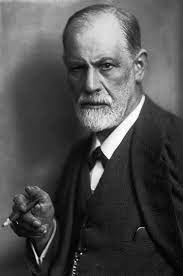 از همین جا به بعد است که مسئله تفکیک نفش ها در خانواده در دیدگاه پارسونز مطرح می شود. او با بهره گیری از اندیشه های روان کاوانه فروید تحقیقات تجربی بیلز و هم چنین  مطالعات قوم شناسی (و میان  فرهنگی) افرادی همچون بال و زلدیج. به این نتیجه می رسد که بهترین الگوی تقسیم نقش ها در خانواده، تقسیم آن بر اساس الگوی ابزاری – ابزاری بین زن و مرد است. بر اساس یافته های روان کاوانه فروید- که پارسونز آنها را مورد استفاده قرار می دهد.
رشد جنسی و روانی پسر و دختر کامل متفاوت بوده در همین مسیر، مردانگی و زنانگی در آنها به عنوان صفات بیولوژیک شکل می گیرد. همین امر موجب آن می شود که برخی از تمایزات طبیعی بین زن و مرد به وجود آید. این تمایزات هر یک از زن و مرد را مهیای ایفای نقش های ویژه مربوط به جنس خود می کند. همین مساله  در مطالعات بیلز به نحو دیگری وجود داشت.
وی معتقد بود که در خانواده یک رهبر مسلط وجود دارد که به ایفای نقش ابزاری – از جمله اشتغال بیرون از منزل می پردازد. و یک رهبر نیمه مسلط که به ایفای نقش های ابزاری مشغول می شود(البته پارسونز از اصطلاح رهبر نیمه مسلط استفاده نکرد) از نظر بیلز و پارسونز ، زنان به دلیل همان ویژگی های طبیعی شان موجودات مهربان احساساتی و مطیع اند و همین آنها را مهیای ایفای نقش های ابزاری می نماید. از سوی دیگر مردان به دلیل پرخاشگری و خلاقیتشان باید نقش های ابزاری را ایفا نمایند. (به نقل از بستان  1383، ص 140) از نظر پارسونز  مطالعات قوم شناسی هم عقاید وی را در این رابطه  تایید می شود(از 56 جامعه اماری مورد مطالعه زلدیج، 46 مورد آن بر اساس تفکیک نقش ها، استوار بودند)(میشل، 1354، ص 73)
البته مساله قشر بندی کارکردی نیز که از نظریات مورد قبول کارکردگرایان ساختاری – از جمله پارسونز – بود تاییدی  برصحت ایده پارسونز نسبت به لزوم تفکیک نقش ها در خانواده به حساب می آید. به علاقه  مقوله تخصصی شدن که در همه عرصه های مدرن حیات بشری و از جمله در خانواده مورد نظر پارسونز وجود دارد. موید دیگری بر این نظریه اوست این مسئله (یعنی تخصصی شدن) در خانواده موجب آن می شود که هر کس به ناچار – به خاطر تخصصی شدن همه حوزه های مربوط به زندگی – و به منظور بقا نظام نقش خاصی را در آن برعهده گیرد.
پس همان گونه که روشن شد، مسئله شکل گیری خانواده هسته یا با این ساختار خاص و کارکردهای ویژه اعضایش . همچنین نظریه تقسیم جنسیتی کار و نقش آن در خانواده ریشه در اصول و مبانی تئوریک اندیشه پارسونز دارد(که در ادامه بیشتر روشن می گردد)
پارسونز همچنین نگاه ویژه ای به مسئله شغل دارد. از نظر او فردی که طی مراحل رشد و جامعه پذیری مهارت های علمی و عملی  مورد نیاز برای احراز یک شغل خاص را کسب کرده و آنگاه وارد عرضه اشتغال می شود. علاوه بر کسب سود شخصی نیازمند احساس رضایت در خود و کارفرما مشتری و یا ارباب رجوع است. به همین دلیل این فرد باید اخلاق کاری را آموخته و یا رسالت خویش آشنا باشد.
تا بتواند به ارائه محصول و یا خدمتی متعهدانه نایل آمده و در نتیجه، به ایجاد رضایت خاطر در طرفین ارتباط شغلی دست یابد. درست به همین منظور فرد باید با این گونه ارزش ها و اصول جدید- برای اجرای در نظام رسمی اجتماع – اشنا شده و همچنین به صورتی مناسب با این شرایط تربیت گردد.
ابته وی اساسا معتقد که شرایط زندگی مدرن، هنجارها، ارزش ها و گزاره های اخالاقی جدیدی را به ارمغان آورده است و در نتیجه فرد برای ورود به اجتماع و حتی به منظور احراز مناصب و نقش های خانوادگی باید با این باید ها و نبایدها و خوب ها و بد های جدید آشنا گردد.
همین خود نیاز ورود فرد به عرصه های اجتماع و در معنای خاص آن به مراکز آموزشی و در نتیجه کسب داده  های تجربی و علمی مورد نیاز برای دست یابی به این هنجارها و ارزش های جدید را روشن می سازد. بنابراین خانواده ها مجبور و ملزم اند شرایط را به گونه ای فراهم آورند که فرزندانشان برای تحصیل  این امور، با جامعه علمی، آموزشی و فرهنگی اطراف خویش (و بیرون از خانواده) در ارتباطی نزدیک قرار گیرند.
یکی از ارزش های نظام مدرن که پارسونز به ان معتقد است و به علاوه می توان آن را به طور خاص از جمله دستاوردها و همچنین یکی از لوازم نظام شغلی جدید دانست. ازادی در تمام اشکال آن است. فرد انسانی کاملا آزاد است که شغل مورد علاقه خود را انتخاب نماید. البته شغل باید متناسب با نیازهای جامعه و استعداد های فرد باشد و شاید همین اندکی آن آزادی را مفید سازد. یکی از نکاتی که آزادی فرد را در انتخاب شغل تصمین می نماید. خاصیت نومکان بودن و تحرک جغرافیایی داشتن خانوادههای جدید (هسته ای) است. این امر موجب می شود که فرد به دور از تعلقات خویشاوندان و بومی دست به انتخاب شغل بزنند، زیرا در این صورت خانواده های جهت یاب هیچ فرصت شغلی را به دلایلی نظیر دور بودن محل آن از مکان زندگی از دست نمی دهند.
همچنین به دلیل لزوم اجرای اصل آزادی در همسر گزینی فرزندان در خانواده های جهت یاب هر فرد با کسی ازدواج می نماید که خودش او را انتخاب کرده است و در نتیجه هم زن و هم مرد در هنگام ازدواج و تشکیل خانواده به شرایط  و ویژگی های یکدیگر – دست کم فی الجمله – آگاهند. در این شرایط اگر مرد بخواهد شغلی را انتخاب نموده و یا دست به تغییر شغل بزند. با آمادگی و پذیرش همسرش- نسبت به این مسئله- مواجه می گردد(چون همسر، ظرفیت های بالقوه و شرایط – مثلا مالی او را از قبل می دانسته است)
اجرای اصل آزادی در همسر گزینی فرزندان
از سوی دیگر، پارسونز پس از آنکه نقش های ابزاری را به مرد و نقش های ابزاری را به زن می سپارد. هر یک از آنها را از دخالت در حوزه کارکردی دیگری تهی می نماید. اساسا وی معتقد است که همین عدم دخالت زن و مرد در وظایف یکدیگر موجب ان می شود که نظام اشتغال از دخالت های نابجای ارزش های خانوادگی به دور باشد و همچنین در چنین شرایطی « ارزش های کار، خوشبختی و همبستگی خانوادگی را بر هم نمی زنند» میشل، 1386، ص 71)
نقش های ابزاری
بنابراین با واگذاری مسئله نان آوری به مرد، زن از دخالت در ان ممنوع شده است. به همین دلیل در مورد نحوه تامین معاش خاناده هم مرد تصمیم گیرنده است(پس باز هم به همان نتیجه می رسیم، یعنی آزادی فرد که در انتخاب شغل) اگر این نکته را بر برداشت پارسونز  از طبیعت مطیع زنانه اضافه نماییم، مسئله روشن تر می گردد.
طبیعت مطیع زنانه
آزادی فرزندان در خانواده از دیگر نکاتی است که نگاه خاص پارسونز به خانواده و مسئله آزادی آن را ایجاب می نماید. همان گونه که گفته شد پارسونز معتقد است که فرزندان در خانواده باید از آزادی قابل توجهی بهره مند باشند تا بتوانند استعداد های خویش را شکوفا نمایند و در حقیقت خود را برای کسب موقعیت های شغلی در آینده آماده سازند.
مسئله دیگر آن است که به منظور اماده شدن فرزند برای ایفای نقش در اجتماع چه به صورت تشکیل خانواده چه به شکل احراز مناصب اجتماعی – و از جمله شغل خانواده کارکرد جامعه پذیر نمودن او را بر عهده دارد و البته در فرایند جامعه پذیر نمودن فرزند، نهاد های دیگر مثل مدرسه نیز نقش دارند. اما دست کم بر این مساله اتفاق نظر وجود دارد که «اجتماعی شدن فرد از خانواده شروع می شود» (مک کلانگ لی و همکاران، 1372، ص 335) اهمیت این کارکرد خانواده وقتی روشن می گردد که ما می بینیم از دیدگاه پارسونز افراد انسانی باید به گونه ای تربیت شوند که اصل را اجتماع و حفظ آن دانسته، کارکردهای متناسب با این آرمان و هدف مشترک را – با تمام وجود و یا انگیزه کافی – بر عهده گیرند.
از نظر پارسونز شخصیت انسان، «از همان آغاز زندگی و در تمام طول هستی اش به طور عمده در مناسباتش با محیط اجتماعی- فرهنگی معین ساخت پذیرفته و تغییر می کند» (روشه، 1376، ص 177) در اندیشه پارسونز این تغییرات دست کم تا رسیدن فرد به سنین جوانی، که به واسطه  دخالت خانواده و دیگر نهادهای جامعه پذیری، سرعت یافته در مسیر صحیح هدایت می شوند. در مجموع جامعه پذیری را در فرد به وجود می آورند
پارسونز «در چارچوب مدل فرویدی، فرایند جامعه پذیری را شرح و بسط می دهد» (همان، ص 178) البته در عین حال او مدعی است که در این مسیر الگوی فرویدی را به شکل بسنده ای تصحیح نموده است. وی چهار مرحله برای جامه پذیری کودک تصویر می نماید. مرحله اول وابستگی دهانی کودک به مادر است. در این مرحله کودک و مادر در وضعیت همانندی به سر می برند. روابط کودک با مادرش از راه دهان بسیار پر رنگ و عمده است. در این دوره  مادر نقش  تیمارگر را برای فرزند ایفا نمود همه مراقبت هایی را که کودک نیاز دارد، تامین می کند. دلبستگی عاشقانه دومین مرحله است. در این مرحله  «دو جانبه بودن، کنش متقابل میان کنشگران را در نقش های متکامل یاد می گیرد.(همان، ص 182)
مادر در اینجا دیگر تیمارگر کودک نسیت، بلکه رابطه او با کودک به دلبستگی عاطفی و عاشقانه مبدل می گردد. فرزند در این مرحله و در کنش متقال با مادر دچار خود شیفتگی می شود.
در حقیقت کودک عشقی را که درون مادر نسبت به خودش می بینند. به صورت علاقه به خودش منعکس می کند. 
سومین مرحله فهم نظام نقش های خانوادگی است. کودک در این مرحله پیش از این هنوز از مرحله ادیبی، چهار نقش متفاوت را در خانواده شناسایی می کند. این نقش ها عبارتند از: زنی، مردی، والد بودن،  فرزند بودن، وی در این مرحله می فهمد که بر اساس دو صفت سلسله مراتب پایگاه های اجتماعی و جنسیت این تفکیک ها در نقش اعضای خانواده به وجود آمده است. در ین مرحله کودک نقش های وابسته به جنس و نیز از راه یادگیری انتظارات نقش والدین و بزرگسالان دیگر صورت می گیرد» (همان، ص 183)
به نظر پارسونز مرحله ادیپی در رشد کودک فقط در جامعه مدرن، معنا پیدا می کند . زیرا در این جامعه پدر به دلیل اشتغالات بیرون از منزل زمان کمتری را در خانه حضور دارد و همین موجب می شود تا پسربچه در تشخیص جنسیت و نقش های جسنی خود دچار بحران شود. پس از انکه فرزند در این مرحله نقش های متفاوت را در نظام خانوادگی فهمد. در گروه هایی مثل مدرسه و همسالان شرکت می نماید و همین نقطه آغاز تشخیص هویت اجتماعی اوست. اواز اینجا به بعد درک می کند که فرد در خانه با فرد در اجتماع یکی نیست.
تشخیص هویت اجتماعی
اما اخرین مرحله بلوغ است در این مرحله فرزند که حالا به سن نوجوانی رسیده است. مراحل نهایی جامعه پذیری را سپری می نماید. در این دوران نوجوان بین گرایش های مربوط به گروه هم جنسان در مدرسه یا در میان دوستان و تمایلات جنسی است به جنس مخالف و همچنین وابستگی های خانوادگی سردرگم است. اما کم کم در می یابد که باید برای جامعه خارج از خانواده اهمیت بیشتری قابل باشد(تا بتواند به زندگی خویش در معنای عام آن ادامه دهد)
از ان رو که پارسونز ادامه حیات نظام کل – جامعه را جز با وجود و حضور افراد انسانی که محقق شدن اهداف کلان جامعه را در اولویت فکری و عملی خویش قرار داده باشند، میسر نمی دانند. روند جامعه پذیری را بسیار اهمیت ارزیابی می نماید. البته ذکر این نکته نیز ضروری است که پارسونز شرح متفاوتی از اجتماعی شدن ارائه می دهد که در آن هم فرد و تمایلات  وی مورد توجه قرار می گیرد و هم ارزش ها و هنجارهای مربوط به نظام اساسا از نظر وی در روند جامعه پذیری . ما فرد بودن را یاد می گیریم ولی به صورتی منطبق بر باید های نظام اجتماعی به همین دلیل ارزش ها و آزادی های فردی هرگز شخصی را به هرج و مرج سازی در جامعه سوق نمی دهد.
ارزش ها و آزادی های فردی
از سوی دیگر دقیقا  به همین علت، یعنی حفظ و بقای جامعه است که پارسونز کارکرد بعدی خانواده را استقرار شخصیت بزرگسال می داند. فرد باید در خانواده از حمایت های عاطفی و روانی کافی برخوردار باشد تا بتواند با شخصیتی مستقر و تثبیت شده در جامعه حضور یابد و به ایفای نقش های خود در جامعه و یا نسبت به جامعه- حتی در خانه- بپردازد.
استقرار شخصیت بزرگسال
از نظر پارسونز در خانواده همواره باید وظایف تفکیک شده افراد از سوی آنها انجام شود. البته او شرایط استثنایی و بحرانی را نیز برای اعضای خانواده تصور می نماید و در ان شرایط  نگاهی متفاوت به انجام وظایف از سوی آنها دارد. تبیینی که او از نقش بیمار ارائه می دهد. مصداقی بر همین نگاه پارسونز به انجام وظایف در شرایط خاص است. در دیدگاه او بیماری فقط  یک مسئله زیست شناختی نیست. بلکه از نظر اجتماعی هم قابل بررسی است. بیمار امکان حضور در محل کار خود را ندارد و به همین جهت موسسه یا بنگاه کاری وی دچار مشکل خواهد شد.
همچنین به پزشک مراجعه نموده، نظام خدمات درمانی در یک سو متکی به او می گردد. به عقیده وی کناره گیری بیمار  از نقش ها و وظایفش مثلا در خانواده کاملا موجه است (هلن، 1379، ص 161) این دقیقا همان جایی است که فرد می تواند نقش ویژه اش در خانواده را انجام ندهد. البته این شخص موظف است که برای بهبودی تلاش نماید تا دوباره به شرایط عادی برگشته بتواند وظایف خویش را مجددا بر عهده گیرد.
در این راه یعنی در مسیر بهبودی سایر افراد خانواده و دیگر اعضای جامعه هم باید به شدن ارائه می دهد که در آن هم فرد  و تمایلات وی مورد توجه قرار می گیرد و هم ارزش ها و هنجارهای مربوط به نظام اساسا از نظر وی در روند جامعه پذیری ما فرد بودن را یاد می گیریم ولی به صورتی منطبق بر بایدهای نظام اجتماعی به همین دلیل ارزش ها و آزادی های فردی هرگز شخص را به هرج و مرج سازی در جامعه سوق نمی دهد.
از سوی دیگر دقیقا به همین علت یعنی حفظ و  بقای جامعه است که پارسونز کارکرد بعدی خانواده را استقرار شخصیت بزرگسال می داند. فرد باید در خانواده از حمایت های عاطفی و روانی کافی برخوردار باشد تا بتواند با شخصیتی مستقر و تثبیت شده در جامعه حضور یابد و به ایفای نقش های خود در جامعه و یا نسبت به جامعه- حتی در خانه – بپردازد.
شخصیتی مستقر و تثبیت شده
از نظر پازسونز در خانواده همواره باید وظایف تفکیک شده افراد، از سوی آنها انجام شود. البته او شرایط استثنایی  و بحرانی را نیز برای اعضای خانواده تصور می نماید و در آن شرایط نگاهی متفاوت به انجام وظایف از سوی آنها دارد. تبیینی که او از نقش بیمار ارائه می دهد. مصداقی بر همین نگاه پارسونز به انجام وظایف در شرایط خاص است. در دیدگاه او بیماری فقط یک مسئله زیست شناختی نیست. بلکه از نظر اجتماعی هم قابل بررسی است. بیمار امکان حضور در محل کار خود را ندارد و به همین جهت موسسه یا بنگاه کاری وی دچار مشکل خواهد شد.
همچنین به پزشک مراجعه نموده، نظام خدمات درمانی در یک سو متکی به او می گردد. به عقیده وی کناره گیری بیمار از نقش ها و وظایفش. مثل در خانواده کاملا موجه است.(هلتن، 1379، ص 161) این دقیقا همان جایی است که فرد می تواند نقش ویژه اش در خانواده را انجام ندهد. البته این شخص موظف است که برای بهبودی تلاش نماید تا دوباره به شرایط عادی برگشته، بتواند وظایف خویش را مجددا بر عهده گیرد. در این راه یعنی در مسیر بهبودی سایر افراد خانواده و دیگر اعضای جامعه هم باید به او کمک نمایند، چون اساسا  او خودش مسئول وضعی که در آن واقع شده نیست. به علاوه از همین جا ضرورت وجود نظام های حمایتی و تامینی (مثل بیمارستان و با نهاد بیمه) برای اعضای خانواده در جامعه، مشخص می گردد. در این رابطه می توان زن باردار و با شیرده را هم مشمول بهره مندی از همین شرایط و حمایت ها دانست
تاکید پارسونز بر این که بیماری نوعی انحراف است. پس باید حل شود، بیانگر آن است که از نظر وی عدم حضور یک فرد در نقش خود در نظام کل، دست کم عملکرد بخشی از آن را نامتعادل و نامناسب می سازد. پس به منظور تصحیح مجدد این عملکرد  لازم است فرد یا اقدامات حمایتی که از او صورت می گیرد. به وضع عادی و در نتیجه، تصدی دوباره نقش خود، باز گردد. البته این مساله درباره کسانی که بیماری مسری، مزمن  و یا روانی دارند، صدق نمی کند. البته این مسئله درباره کسانی که بیماری سمری ، مزمن و یا روایی دارند، صذق نمی کند.
بلکه در ان موارد برای حفظ سلامت جامعه لازم است این افراد حتی مدت بیشتری را از نظام خارج باشند همین نکته حاکی از اهمیت ویژه پارسونز نسبت به مسئله حفظ و بقای نظام کل است و اینکه حتی مصالح فردی هم نباید سلامت و بقای جامعه را تهدید نماید.
حفظ و بقای نظام کل
بنابراین چنان که  روشن شد اهمیت خاصی که پارسونز برای نظام به معنای عام خود  و جامعه در معنای دقیق تر ان و همچنین حفظ انسجام و نظم در ان قایل است. منجر به ایجاد و صدور گزاره های بسیاری درباره خانواده از سوی او شده  است. در بررسی جزیی تر نظام کنش نیز موارد زیادی از این دست را می توان یافت که در ادامه به آنها اشاره می شود. از نظر پارسونز هر نظامی باید دارای سه عنصر اصلی باشد، کارکرد ساخت و فرایند کنشی.
کارکرد ساخت و فرایند کنشی
1-2-2 مسئله کارکرد
بنا به تعریف پارسونز «کارکرد یک نظام زنده یا مجموعه فعالیت هایی متناظر است که نیاز یا نیازهای نظام را به عنوان نظام براورده می کنند (روشه، 1376، ص 72) وی به چهار کارکرد اساسی برای نظام معتقد بوده، آنها را به عنوان ایجاد نظام کنش معرفی می نمایند. (روشه، 1376، ص 67-78. هلتن  1379،  ص 155)
اولین کارکرد سازگاری و به معنای استفاده یک نظام کنش از صنایع و یا مواد اولیه تولیدی در درون نظام با بیرون از آن و در عوض تولید فراورده هایی با استفاده
از نظر پارسونز این تغییرات دامنه ای جهانی دارد و به سرعت باعث تغییر شکل خانواده در همه جوامع- چه جوامع مدرن و چه جوامع  در حال توسعه- می شود. چنان که روشن است در عمل این نظریه پارسونز نسبت به فراگیر شدن الگوی هسته ای خانواده در همه جوامع بشری، شاید با خیزشی آرام تر از آنچه او ادعا می کرد، تحقق پیدا کرده است.
فراگیر شدن الگوی هسته ای خانواده
1-1-2 کارکرد های اساسی خانواده از نظر پارسونز
پارسونز کارکردهای خانواده هسته ای را از دو منظر متفاوت مورد بررسی قرار می دهد. از منظر جامعه شناسی کلان و از نگاه جامعه شناسی خرد. به تغییر رنه گوتیک، جامعه شناسی کلان خانواده یعنی، نگرش به خانواده به عنوان نظامی خاص با ساختار و کارکرد خاص خود (به نقل از اعزازی، 1374، ص 74)
جامعه از نظر پارسونز در نگاهی کلان نیازمند به افراد دارای هویت اجتماعی است که اولا جامعه را بسازند(تشکیل دهند) و ثانیا آن را در جهت اهداف خاص به پیش برند. از آن رو که دست کم در اغلب موارد، به طور طبیعی تولید نسل در خانواده رخ می دهد، یکی از کارکردهای اساسی خانواده با این نگاه کارکرد تولید نسل می گردد. از سوی دیگر همان گونه که از ملاحظه دستگاه فکری پارسونز- که برای بقای اقتصادی و مشارکت سیاسی چاره ای جز حضور در اجتماع ندارند (ان هم اجتماع پیرامونی شان و به اجتماع آرمانی) از همین روست که جامعه پذیری به چندان پیچیده و مشکل در خانواده با شکل واقعا هسته ای رخ می دهد.
وظیفه خانواده ان است که فرزند را به شکفتگی کامل برای حضور در اجتماع برساند. از همین رو باید به او عاطفه بورزد و همچنین وی را آزاد بگذارد(یعنی در امور او کمترین میزان دخالت را داشته باشد) با استعداد های وی شکوفا گردد. این دقیقا الگوی صحیح و ایده آل تربیتی از نظر پارسونز است.
از سوی دیگر استقرار شخصیت بزرگسال نیز در این شکل از خانواده با سخنی و دشواری چندانی همراه نیست. از نظر پارسونز، در خانواده ای که اساس آن بر روابط زن و شوهری و نه خویشاوندی است- یعنی خانواده هسته ای- این وظیفه به خوبی قابل انجام است. وی مدعی است که «وظیفه مزبور ابتدا به وسیله ازدواج انجام می گیرد» (میشل، 1354، ص 69) همین قضیه در شکل جدید خانواده دو نتیجه مهم به دنبال دارد. اولین نتیجه انفصال فرد از خانواده پدر و مادری خود و در نتیجه اتکای بسیار زیاد وی به همسر خویش است. (ردمن، 1966،  ص191) و دومین نتیجه، کم شدن روابط عاطفی همسر نسبت به خانواده پدر و مادری خویش و نزدیکی عاطفی وی به همسرش است که از نظر پارسونز  این خود موجب تعادل عاطفی این فرد می گردد (میشل، 1354، ص 69)
2-1-2 ویژگی های خانواده هسته ای
این وظایف عمده از نظر پارسونز در خانواده ای دارای این ساختار ویژه محقق می گردد.
این خانواده به شدت مبتنی و متکی بر روابط زن و شوهری است. به عبارت دیگر به نحوی می توان آن را خانواده ای نکاحی می دانست. خانواده نکاحی،  خانواده ای است که «در آن به جای تاکید  بر ارتباطات خوبی، بر روابط زناشویی تاکید می شود» (عضدانلو، 1384، ص 277) این خانواده متشکل از زن شوهر و فرزندان مجرد آنهاست. اگر شخص دیگری در این خانواده زندگی کند. از موقعیت و پایگاه درجه اول برخوردار نبوده، جزء ساختار اصلی خانواده به حساب نمی آید(همان)
2-2-1-2
این خانواده شکل فرزندیاب، به خود می گیرد، یعنی ارتباطات در آن در مسیر روابط زن و شوهری(و روابط زناشویی) و به سمت تولید نسل  گرفته و کارکردهی آن درست در همین راستا مشص می گردد. برای پارسونز از خانواده فرزندیاب، دقیقا خانواده جهت یاب قرار می دهد، منظور او از خانواده جهت یاب همان خانواده سلفی است، یعنی خانوادهه ای است که فرد با اقدام به ازدواج بدان مبادرت می ورزد و متشکل از همسر و فرزندان اوست. (پارسونز، 1362، ص725)
منظور او از خانواده جهت یاب همان خانواده سلفی است
دقیقا به دلیل همین مطلب نیز در این سنخ از خانواده فرد از خویشاوندی وسیع فاصله می گیرد و مجموعه ای کوچک تری را تشکیل می دهد که یکی از مهم ترین اهدافش تولید مثل و تربیت فرزندان است. زن و مرد دراین خانواده با خویشاوندان خویش رفت و آمد دارند. وی از نظر پارسونز این رفت و آمدها بیشتر جنبه رسمی و تشریفاتی دارد(اعزازی، 1376، ص 68)
خویشاوندان
3-2-1-2
به دلیل مشخصه های فوق این خانواده جدید نومکان است. خانواده هسته ای برای تامین معاش خود متکی به والدین زن یا شوهر نبوده، کاملا مستقل عمل می نماید. از همین رو هیچ دلیلی برای زندگی آنها در یک مکان مشترک وجود ندارد. اساسا در بیشتر موارد برای به دست آوردن یک موفقیت شغلی و به منظور امرار معاش، خانواده جدید مجبور به نقل مکان از موفقیت جغرافیایی خانواده های سلفی زن و شوهر است. این نقل مکان برای این خانواده که پیوندهای عاطفی سست تری با خانواده جهت یاب خود دارد. چندان مشکل نیست و همین خود در نگاه کلان برای پیشبرد اهداف اقتصادی جامعه امری مثبت و بسیار مفید تلقی می شود.
از نظر پارسونز این خانواده به سبب تحرک مکانی و اجتماعی اعضایش با اجماع صنعتی هماهنگ است. همین استقلال اقتصادی خانواده هسته ای که امکان تحرک و پویایی اعضایش را بیش از پیش فراهم می سازد. «پاسخگویی مقتضیات  جدید اجتماع صنعتی است» (میشل، 1354، ص 7)
4-2-1-2
خانواده هسته ای فرزندیاب، یک واحد مسکونی و مصرفی است نه یک واحد برای تعاملات شبانه روزی زن و شوهر و خویشاوندان و یا یک واحد تولیدی- مصرفی
5-2-1-2
دقیقا به دلیل مصرفی بودن خانواده هسته ای است که  نیز به اشتتغال بیرون از منزل و کسب درآمد در آن به وضوح و بیش از پیش فراهم می سازد. «پاسخ گوی مقتضیات جدید اجتماع صنعتی است» (میشل، 1354، ص 70)
4-2-1-2
خانواده هسته ای فرزندیاب یک واحد مسکونی و مصرفی است نه یک واحد برای تعاملات شبانه روزی زن و شوهر و خویشاوندان و با یک واحد تولیدی- مصرفی.
5-2-1-2
دقیقابه دلیل مصرفی بودن خانواده هسته ای است که نیاز به اشتغال بیرون از منزل  و کسب درآمد در آن به وضوح و بیش از پیش احساس می شود. از نظر پارسونز ذهنیت خانواده معمولا از طریق شغل بیرون از منزل مرد، تامین می گردد.
حتی می توان گفت از نظر او «فقط مرد است که در نظام اقتصادی نقشی بر عهده  دارد» (میشل، 1354، ص 71) در حقیقت  تا مرد در خانواده حضور دارد، دیگر نوبت به بقیه اعضا نمی زنند تا برای تامین معاش خانواده در بنگاه اقتصادی در جامعه شرکت نمایند. درست به همین دلیل یعنی حضور مرد در بسیاری از ساعات شبانه روز در بیرون از خانه و همچنین به دلیل حضور فرزندان در مراکز آموزشی (به منظور مهیا شدن برای احراز مناسب شغلی در آینده) میزان کار  هم بودن اعضای خانواده در این واحد مسکونی کم می شود.
بنگاه اقتصادی
6-2-1-2
پایگاه اجتماعی خانواده  هسته ای مستقل از خانواده های سلفی همسران است و فقط به واسطه شغل بیرون از منزل شوهر به دست می آید (پارسونز،  1363، ص 726)
7-2-1-2
این خانواده بر مبنای اصل فرد بنا نهاده شده تامین نیازهای فرد در آن بسیار اهمیت پیدا می کند، حتی در نظام تزاحم منافع فرد اولویت می باشد. همین مسئله نیز در جای خود موجب می شود که خانواده در شکل جدید خود، بسیاری از ارزش های جمع گروانه گذشته را نداشته باشد و انها را بپذیرد. در این نظام مسلما مسئله آزادی های فردی نیز اهمیت خاصی پیدا می کند.
آزادی های فردی
8-2-1-2
مبنای اصلی این خانواده ازدواج است. از آن رو که استقلال اقتصادی و اجتماعی خانواده فرزندیاب از خانواده سلفی، اصلی کلی و ازرشی مسلم و البته موضوعی محقق در جامعه مدرن کنونی است. ازدواج باید بر اساس همسرگزینی آزاد شکل گیرد. ضرورت برآورد تعهدات و وظایف زن و شوهر در قبال یکدیگر در خانواده هسته ای، لزوم انتخاب شخص آنان در مورد همسر آینده شان را پیش از پیش روشن می سازد. زیرا تا فرد نسبت به همسرش علاقه نداشته باشد. می توانند و یا نمی خواهد وظایف و تعهدات مزبور را به درستی انجام دهد.
همسرگزینی آزاد
به نظر می رسد به همین دلیل، فرد باید خودش همسر مورد نظر خود را انتخاب نماید تا بتواند به او علاقه مند شود. البته انتخاب همسر نیز بر مبنای عشق رومانتیک صورت می پذیرد. به عبارت دیگر اساسا محرک انتخاب همسر در این نظام عشق رومانتیک است(همان، ص 732)
ازدواج در این خانواده موجب ایجاد منافع و عواطف مشترک فرد با همسر و فرزندانش است. این پیوند جدید به جدی موثر است که روابط فرد را با خانواده سلفی خود قطع و با تعدیل (و کم) می کند. فرزندان هم در خانواده هسته ای وابستگی شدیدی با خانواده های جهت یاب پدران و مادران خویش ندارند. ولی با این حال، هرگز این وابستگی های عاطفی قطع نمی شود. از نظر پارسونز احساس بستگی فرزندان به دو گروه خویشاوندی پدر و مادر یکسان است(میشل، 1354، ص 71)
3-2-1 وظایف
اعضا در خانواده هسته ای به اعتقاد ویلیام اسکیدمور (1385) پارسونز یک فونکسیونالیست است(اسکیدمور، 1385، ص 30) فونکسیونالیست ها می گویند که نظام به منظور بقای خود در ارتباط با رفتار اعضایش انتظارات مشخصی دارد» (همان، ص 204) بر همین اساس، پارسونز معتقد است که نظام خانواده نیز برای بقا نیازمند آن است که هر یک از اعضای آن وظیفه مشخصی را بر عهده گیرند، از نظر او خانواده هسته ای با ساختار و  کارکردهای خاص مذکور وظایف ویژه ای را هم بر عهده زن و مرد و با فرزندان می گذارند. معمولا پارسونز به وظیفه خاصی برای فرزندان در خانواده اشاره می نماید و شاید بتوان گفت سرسپردن فرزندان نسبت به تربیت والدین برای جامعه پذیر نمودن آنها (در مواردی که این مساله قهری نیست) و همراهی با پدر و  مادر در این مسیر تنها وظیفه فرزندان در خانواده از نظر اوست.
توجه داریم که از نظر پارسونز  همان گونه که بدن از اندام های مختلفی تشکیل شده  کارکردهای آن توسط همین اندام ها انجام می شود. جامعه هم باید از اجزا و نهای تشکیل گردد تا بتواند به رشد و توسعه دست یابد (پارسونز، 1991،  ص115) البته این عملکرد تخصصی و نظام مند،در اجتماع جدید افزون تر است. اجتماع جدید، از دیدگاه پارسونز بر اساس تخصص و تفکیک نقش ها به حیات اجتماعی خود ادامه می دهد. خانواده هم به دلیل آنکه پاره نظامی از نظام کل اجتماعی است، بر همان، مبانی – یعنی تخصص و تفکیک نقش ها- به حیات اجتماعی خود ادامه می دهد.
پارسونز نقش های خانوادگی را بر حسب جنس تفکیک می نماید و معتقد است، کسب مهارت و تخصص در زمینه ایفای نقش های خانوادگی باید به متناسب با استعداد های طبیعی و بالقوه اعضا- که قهرا متفاوت بوده تفاوت آنها ناشی از ساختارهای ویژه روانی  و جسمی هر یک از دو جنس است- باشد. همین مسئله، یعنی تفکیک نقش ها بر اساس جنس و کسب تخصصی متناسب با ان خانواده « به حفظ نظام خانوادگی کمک می کند و {به علاوه} مبنای اجتماعی کردن کودک است» (میشل، 1354، ص 72)
این خود بدن دلیل است که تفکیک نقش های مادر و پدر موجب می شود تا هر یک وظیفه خود را به خوبی و با توان و انگیزه کافی انجام داده بر اساس تقسیم کاری که مسلما بر همین اساس انجام می گیرد، بتوانند بخشی از وظیفه مشترک جامعه پذیری کودک را بر هده گیرند، در این جریان مسلما روند اجتماعی شدن کودک به خوبی سپری می شود، زیرا هر یک از زن و مرد، وظیفه متناسب با خود را به خوبی و بدون دخالت دیگری (که مضر است) انجام می دهند و در نتیجه به طور تاریخی و به سادگی جریان جامعه پذیری کودک در این بستر شکل می گیرد البته همه این ها با توجه به آن است که نقش هایی که پارسونز برای زن و مرد در خانوده قابل است، نقش های هستند که در مجموع آن روند را در مورد فرزند موجب می شوند.
از نظر او»مرد رییس خانواده است و نقش تاب آور را در رابطه با جامعه بر عهده دارد(میشل، 1354، ص 73) چون مرد ناچار است امور مربوط به معاش خانواده را حل نماید. فرصت کمتری را برای شرکت در امور مربوط به منزل دارد. از همین روست که «خانه داری و بچه داری اساسی ترین فعالیت و نقش های زن» (همان) می شود. مرد به تامین نیازهای اقتصادی اعضای خانواده می پردازد و در عوض زن به دلیل ارتباط بیشتر و عمیق تر با فرزندان، تبدیل به محور عاطفی خانواده می گردد. (پارسونز، 1954، ص 189-194)
از نظر پارسونز به همین دلیل که نقش مجزا و مستقل برای عاطفه ورزی در خانواده وجود دارد. خانواده تبدیل به کانون عاطفه می گردد و همین خود، بستری مناسب برای اجتماعی کردن صحیح و مناسب فرزندان را فراهم می سازد.
اساسا از نظر پارسونز  تفاوت نقش ها در خانواده شرط ضروری برای صورت پذیرفتن کارکردهای اساسی خانواده هسته ای است. ایفای نقش های ابزاری که در کار بیرون از منزل مصداق پیدا می کند- از سوی مرد و نقش های ابزاری – که با حمایت و مراقبت از فرزندان تحقق می یابد، از سوی زن، زمینه را برای ادامه حیات سالم خانواده فراهم ساخته همبستگی را در خانواده به وجود می آورد(روزن باوم، 1367، ص 85)
در تحلیل پارسونز، دو قطب رییس و مرئوسان در خانواده وجود دارند. در حقیقت نظام قدرت در خانواده  نظام پلکانی است نه نظامی که در آن قدرت به طور مشترک و مساوی بین همه اعضا توزیع شده باشد. در این نظام دو قطبی. مرد نقش رهبری و ریاست را عهده دار است و زن و فرزندان. به عنوان زیردستان و مرئوسان او در خانواده ایفای نقش می کنند. با توجه به ان که پارسونز بر روابط عاشقانه بین زن و شوهر تاکید می ورزد و همچنین آزاد گذاردن فرزندان را در خانواده  به منظور شکوفایی استعداد های آنان، ضروری می داند. مسلما نمی تواند از «رهبری» برداشتی همراه با سلطه و دیکتاتوری داشته باشد. به نظر می رسد با توجه به قرائن، رییس خانواده از نظر پارسونز کسی است که از ابزار ارشاد و نظارت بهره می گیرد و عهده دار امور مربوط به معاش خانواده است.
به اعتقاد پارسونز هم تقسیم جنسیتی نقش ها و هم وجود سلسله مراتب قدرت در خانواده هسته ای ضروری است. به تعبیر روزن باوم (1367) «پارسونز در مورد خرده نظام اجتماعیف مثل خانواده هسته ای- بر اساس نتایج به دست آمده از تحقیقات مربوط به گروه های کوچک – ثابت می کند که شرط دست یابی به حداکثر کارکرد های خانواده هسته ای وجود دو اساسی است: شرط اول، وجود دو قطب مخالف رهبری و زیردستان و شرط دوم اختلاف ابزاری- نمایشی{ابزاری} (همان ص 85)
این، سیمایی از خانواده ای است که پارسونز، ساخت و کارکرد آن و وظایف و نقش های اعضایش را ترسیم می نماید.وی معتقد است در وضع موجود، با وجود آنکه  وظایف خانواده نسبت به گذشته کمتر گذشته بسیاری از اموری که در گذشته خانواده متصدی ان بود. امروزه به سازمان ها و نهاد های اجتماعی واگذار شده است، ولی نقشی که خانواده عهده دار آن شده دارای اهمیت بسیاری است و به علاوه در خانواده وقت بیشتری برای رسیدگی به آن وجود دارد. (چون – مثلا به جای ایفای ده نقش، تمرکز روی ایفای دو نقش است) و در نتیجه کیفیت ایفای نقش، بالاتر می رود.
2-2 تطبیق نظریات پارسونز درباره خانواده با دستگاه فکری جامعه شناختی او
حال نوبت آن است که در نگاهی تطبیقی و تحلیلی، ربط میان نظریات پارسونز درباره خانواده(و به طور خاص خانواده هسته ای) را با دستگاه فکری و پیش زمینه های نظری و همچنین گزاره های علمی او- در جامعه شناسی- جست و جو  و بررسی نماییم.
نظریه نظام کنش پارسونز در همه ساخت های مورد بررسی او در جامعه تاثیر خود را نشان می دهد. یکی از ساخت ها، خرده نظام خانواده است. پارسونز برای مطالعه خانواده ارزش زیادی قایل است. مهم ترین دلایل این مسئله را در همین نگاه نظامی ا می توان جست و جو کرد.
در اندیشه پارسونز، حفظ نظم و ادامه بقای اجتماعی جامعه، اصل اساسی و حیاتی است. شاید بتوان گفت تمام تلاش نظری وی در طرح نظریه نظام ها به همین منظور صورت پذیرفته است. از سوی دیگر، می توان به این امر اعتقاد پیدا کرد که طرح مسئله اعتدال در نظریه نظام وی حاکی از رویکرد محافظه کارانه او در عرصه حیات، اجتماعی است. در حقیقت- همان طور که برخی از منتقدان او نیز معتقدند- پارسونز نسبت به شرایط اجتماعی و اوضاع سیاسی موجود در دوران خویش- به خصوص در آمریکا- موضع گیری مثبت داشته، آن را می پذیرد. (همان، ص 85) حتی اگر مثل گی روشه این انتقاد را وارد ندانیم (همان) به دلیل دسترسی به شواهد دیگر (از جمله تلاش پارسونز برای ارائه الگویی از خانواده که با شرایط عصر جدید- در جامعه مدرن- سازگاری داشته باشد)
اصل مسئله قبول وضع موجود از سوی وی را می پذیریم. بنابراین پارسونز قصد دارد که از حیث تئوریک مسئله نظم در جامعه مدرن را حل نماید. در این نظام که کنشگر با شرایط تازه ای از حیث فرهنگی، اقتصادی و اجتماعی رو به رو است. مسلما در تمام خرده نظام ها از حیث ساخت کارکرد (از نظر شیوه اعمال کارکردها و یا اصل کارکرد در خرده نظام ها) و فرایند های درون نظامی باید تغییراتی متناسب با اوضاع جدید رخ دهد.
یکی از خرده نظام هایی که در شرایط جدید، ملزم به تغییر در نظام و روابط خود می گردد، خانواده است. نظام خانوادگی باید به گونه ای ترسیم گردد که بتواند در نگاهی کلان، نقش خود را به عنوان یک خرده نظام  درنظم و انسجام اجتماعی به خوبی ایفا نماید. در جامعه جدید که در اثر ترقی تکنولوژیک و پیشرفت صنعتی و در نتیجه تغییر الگوی اقتصادی اشتغال و تامین معاش، معنای جدیدی پیدا کرده است. خانوده به عنوان پایگاه تولید نسل می یابد ساختار و کارکردهایی را اتخاذ نماید که با این شرایط جدید همخوانی داشته باشد، به همین دلیل نیز ساختار خانواده از حالت گسترده به شکل هسته ای تبدیل شده، کارکرد های ویژه نظام خانوادگی و همچنین اعضای آن نیز تغییر یافته است.
در این شکل جدید، خانواده دیگر نقش تولیدی نداشته صرفا به یک واحد مصرفی تبدیل می گردد. مسلما  به خاطر مولفه های خاص جامعه مدرن(به عنوان نظام کل) وضع غیر از این هم نمی تواند باشد، زیرا در شرایط جدید، به دلیل توسعه تکنولوژی و صنعت و در نتیجه، پیچیده تر شدن مناسبات زندگی بشری، نیازهای جدیدی برای افراد تعریف می شود که بر آوردن ان در محیط خانواده به هیچ وجه میسر نیست. همین خود موجب روی آوردن بسیاری از افراد به ایجاد مشاغل و یا شرکت در نهاد های صنعتی، تولیدی و یا خدماتی می گردد. این مسئله نیز در جای خود نیاز به بسیاری از موسسات خدمات دریایی، تامین اجتماعی، بیمه و حتی مراکز آموزشی و خدماتی مثل خانه های سالمندان (که به منظور تسهیل در امور شاغلانی  که والدین نیز انها بخشی از وقتشان را در خانه می گیرند، تاسیس می شوند) را به وجود می آورد.
بنابراین می بینیم که خانواده برای بقا نیازمند آن است که درامد حاصل در اشتغال دست کم یکی از اعضایش، امرار معاش نماید(و نیازهایش را برآورد) همین خانواده را به یک واحد مصرفی مبدل می سازد. از سوی دیگر، همان گونه که گفته شد، حداقل یکی از اعضا ملزم به اشتغال در بیرون از خانه است و از ان رو که پارسونز معتقد است به منظور حفظ نظام هر عضو باید نقشی  را برعهده گیرد که متناسب با اوست. این نقش – یعنی اشتغال  به منظور نان آوری برای خانواده را برعهده مرد می گذارد.
از همین جا به بعد است که مسئل تفکیک نقش ها در خانواده در دیدگاه پارسونز مطرح می شود،  او با بهره گیری از اندیشه های روان کاوانه فروید، تحقیقات تجربی بیلز و همچنین مطالعات قوم شناسی (و میان فرهنگی) افرادی همچون بال و زلدیج. به این نتیجه می رسد که بهترین الگوی تقسیم نقش ها در خانواده تقسیم ان بر اساس الگوی ابزاری – ابزاری بین زن و مرد است، بر اساس یافته های روان کاوانه فروید- که پارسونز آنها ر مورد استفاده قرار می دهد- رشد جنسی و روانی پسر و دختر کاملا متفاوت بوده. در همین مسیر مردانگی و زنانگی در آنها به عنوان صفات بیولوژیک شکل می گیرد. همین امر موجب ان می شود که برخی از تمایزات طبیعی بین زن و مرد به وجود آید. این تمایزات هر یک از زن و مرد را مهیای ایفای نقش های ویژه مربوط به جنس خود می کند، همین مساله در مطالعات بیلز به نحو دیگری وجود داشت.
وی معتقد بود که در خانواده یک رهبر مسلط وجود دارد که به ایفای نقش ابزاری- از جمله اشتغال بیرون از منزل – می پردازد و یک رهبر نیمه مسلط که به ایفای نقش های ابزاری مشغول می شود(البته پارسونز از اصطلاح رهبر نیمه مسلط استفاده نکرد) از نظر بیلز و پارسونز، زنان به دلیل همان ویژگی های طبیعی شان موجودایت مهربان، احساساتی و مطیع اند و همین. آنها را مهیای ایفای نقش های ابزاری می نماید. از سوی دیگر مردان به دلیل پرخاشگری و خلاقیتشان، باید نقش های ابزاری را ایفا نمایند(به نقل از بستان: 1383، ص 140) از نظر پارسونز مطالعات قوم شناسی هم را در این رابطه تایید می نمود(از 56 جامعه آماری مورد مطالعه زلدیج، 46 مورد آن بر اساس تفکیک نقش ها، استوار بودند)(میشل، 1354، ص 73)
البته مسلط قشربندی کارکردی نیز که از نظریات مورد قبول کارکردگرایان ساختاری- از جمل پارسونز – بود، تاییدی بر صحت ایده پارسونز نسبت به لزوم تفکیک نقش ها در خانواده  به حساب می آید،  به علاوه مقوله تخصصی شدن در خانواده موجب آن می شود که هر کس به ناچار – به خاطر تخصصی شدن همه حوزه های مربوط به زندگی و به منظور بقای نظام نقش خاصی را در آن بر عهده گیرد.
پس همان گونه که روشن شد، مسئله شکل گیری خانواده هسته ای با این ساختار خاص و کارکردهای ویژه اعضایش، همچنین نظریه تقسیم جنسیتی کار و نقش آن در خانواده ریشه در اصول و مبانی تئوریک اندیشه پارسونز دارد (که در ادامه بیشتر روشن می گردد)
پارسونز همچنین نگاه  ویژه ای به مسئله شغل دارد. از نظر او فردی که طی مراحل رشد و جامعه پذیری مهارت های علمی و عملی مورد نیاز برای احراز یک شغل خاص را کسب کرده و آنگاه وارد عرصه اشتغال می شود. علاوه بر کسب سود شخصی، نیازمند احساس رضایت در خود و کارفرما مشتری و با ارباب رجوع است. به همین دلیل این فرد باید اخلاق کاری را آموخته و یا رسالت خویش آشنا باشد. تا بتواند به ارائه محصول و یا خدمتی متعهدانه نایل آمده و در نتیجه به ایجاد رضایت  خاطر در طرفین ارتباط شغلی، دست یابد. درست به همین منظور فرد باید با این گونه ارزش ها و اصول جدید- برای اجرای در نظام رسم اجتماع- آشنا شده  و همچنین به صورتی مناسب با این شرایط تربیت گردد.
از نظر پارسونز شخصیت انسان، از همان آغاز زندگی و در تمام طول هستی اش به طور عمده در مناسباتش با محیط اجتماعی- فرهنگی معین، ساخت پذیرفته و تغییر می کند. (روشه، 1376، ص 177) در اندیشه پارسونزی این تغییرات، دست کم تا رسیدن فرد به سنین جوانی که به واسطه دخالت خانواده و دیگر نهاد های جامعه پذیری سرعت یافته، در سمیر صحیح هدایت می شوند. در مجموع جامعه پذیر را در فرد به وجود می اورند.
پارسونز «در چهارچووب مدل فرویدی، فرایند جامعه پذیری را شرح و بسط می دهد» (همان، ص 78) البته در عین حال، او مدعی است که در این مسیر الگوی فرویدی را به شکل بسنده ای صحیح نموده است، وی چهار مرحله برای جامعه پذیری کودک تصویر می نماید. مرحله اول وابستگی دهانی کودک به مادر است. در این مرحله کودک و مادر در وضعیت همانندی به سر می برند. روابط کودک با مادرش از راه دهان بسیار پررنگ و عمده است. در این دوره مادر نقش تیمارگر را برای فرزند ایفا نموده همه مراقبت هایی را که کودک نیاز دارد. تامین می کند. دلبستگی عاشقانه دومین مرحله است، در این مرحله کودک کم م می فهمند که موجودیتی جداگانه از مادر و با والدینش دارد. رابطه کودک یا مادر، دیگر یک طرفه نیست. در حقیقت فرزند در این مرحله ، دو جانبه بودن کنش متقابل میان کنشگران را در نقش های متکامل یاد می گیرد. (همان، ص 182)
مادر در اینجا دیگر نیمارگر کودک نسبت بلکه رابطه او با کودک به دلبستگی عاطفی و عاشقانه مبدل می گردد. فرزند در این مرحله و در کنش متقابل با مادر دچار خودشیفتگی می شود. در حقیقت کودک عشقی را که درون مادر نسبت به خودش می بیند به صورت علاقه به خودش منعکس می کند
سومین مرحله. فهم نظام نقش های خانوادگی است. کودک در این مرحله پس از عبور از مرحله ادیبی، چهار نقش متفاوت را در خانواده شناسایی می کند. این نقش ها عبارتند از : زنی، مردی، والد بودن، فرزند بودن. وی در این مرحله می فهمد که بر اساس دو صفت سلسله مراتب پایگاه های اجتماعی و جنسیت این تفکیک ها در نقش اعضای خانواده به وجود آمده است. در این مرحله کودک نقش های وابسته به چنین خود را کشف می نماید. « این یادگیری از راه همانند سازی  با والدین همانئ جنس و نیز از راه یادگیری انتظارات نقش والدین و بزرگسالان دیگر صورت می گیرد (همان، ص 183)
به نظر پازسونز مرحله ادیپی  در رشد کودک  فقط در جامعه مدرن معنا پیدا می کند، زیرا در این جامعه پدر به دلیل اشتغالات بیرون از منزل، زمان کمتری را در خانه حضور دارد و همین موجب می شود  تا پسربچه در تشخیص جنسیت و نقش های جنسی خود دچار بحران شود. پس از انکه فرزند  در این مرحله، نقش های متفاوت را در نظام خانوادگی فهمد. در گروه هایی مثل مدرسه و همسالان  شرکت می نماید و همین نقطه آغاز تشخیص هویت اجتماعی اوست. او از اینجا به بعد درک می کن که فرد در خانه با فرد در اجتماع یکی نیست.
اما آخرین مرحله بلوغ است. در این مرحله فرزند که حالا به سن نوجوانی رسیده سات. مراحل نهایی جامعه پذیری را سیری می نماید. در این دوران نوجوان، سن گرایش  های مربوط به گروه هم جنسان در مدرسه یا در میان دوستان، و تمایلات جنسی (نسبت به جنس مخالف، و همچنین وابستگی های خانوادگی، سردرگم است. اما کم ک در کی یابد که باید برای جامعه خارج از خانواده، اهمیت بیشتری قایل باشد (تا بتواند به زندگی خویش در معنای عام آن ادامه دهد)
از ان رو که پارسونز، ادامه حیات نظام کل- جامعه – را جز با وجود و حضور افراد انسانی که محقق شدن اهداف کلان جامعه را در اولویت فکری و عملی خویش قرار داده باشند، میسر نمی داند. روند جامعه پذیری را بسیار با اهمیت ارزیابی می نماید. البته ذکر این نکته نیز ضروری است که پارسونز شرح متفاوتی از اجتماعی شدن ارائه می دهد که در ان هم فرد و تمایلات وی مورد توجه قرار می گیرد و هم ارزش ها و هنجارهای مربوط به نظام اساسا از نظر وی در روند  جامعه پذیری، ما فرد بودن را یاد می گیریم ولی به صورتی منطبق بر باید های نظام اجتماعی، به همین دلیل ارزش ها و آزادی های فردی هرگز شخص را به هرج و مرج سازی در جامعه سوق نمی دهد.
از سوی دیگر، دقیقا به همین علت یعنی حفظ و بقای جامعه است که پارسونز کارکرد بعدی خانواده را استقرار شخصیت بزرگسال می داند. فرد، باید در خانواده از حمایت های عاطفی و روانی  کافی برخوردار باشد تا بتواند با شخصیتی مستقر و تثبیت شده در جامعه حضور یابد و به ابقای نقش های خود در جامعه و یا نسبت به جامعه – حتی در خانه- بپردازد.
از نظر پارسونز، در خانواده همواره باید وظایف تفکیک شده افراد، از سوی آنها انجام شود. البته او شرایط استثنایی  و بحرانی را نیز برای اعضای خانواده تصور می نماید و در آن شرایط نگاهی متفاوت به انجام وظایف از سوی آنها دارد. تبیینی که او از نقش بیمار ارائه می دهد. مصداقی بر همین نکته پارسونز به انجام وظایف در شرایط خاص است. در دیدگاه او بیماری فقط ک مسئله زیست شناختی نیست، بلکه از نظر اجتماعی هم قابل بررسی است. بیمار، امکان حضور در محل کار خود را ندارد و به همین جهت موسسه با بنگاه کاری وی دچار مشکل خواهد شد.
همچنین به پزشک مراجعه نموده نظم خدمات درمانی در یک سو متکی به او می گردد. به عقیده وی کناره گیری بیمار از نقش ها و وظایفش مثلا در خانواده کاملا موجه است. (هلن، 1379، ص 161)
این دقیقا همان جایی است که فرد می تواند نقش ویژه اش در خانواده را انجام ندهد. البته این شخص موظف است که برای بهبودی تلاش نماید تا دوباره به شرایط عادی برگشته بتواند وظایف خویش را مجددا بر عهده گیرد. در این راه یعنی در مسیر بهبودی سایر افراد خانواده و دیگر اعضای جامعه هم باید به او کمک نمایند، چون اساسا او خودش مئول وضعی که در آن واقع شده نیست. به علاوه از همین جا ضرورت وجود نظام حمایتی و تامینی (مثل بیمارستان و با نهاد بیمه) برای اعضای خانواده  در جامعه مشخص می گردد. در این رابطه می توان زن باردار  و یا شیرده را هم مشمول بهره مندی از همین شرایط و حمایت ها دانست.
تاید پارسونز بر این که بیماری نوعی انحراف است، پس باید حل شود، نشان گر آن است که از نظر وی، عدم حضور یک فرد در نقش خود در نظام کل دست کم عملکرد بخشی از آن را نامتعادل و نامناسب می سازد. پس به منظور تصحیح مجدد این عملرکد لازم است فرد با اقدامات حمایتی که از او صورت می گیرد. به وضع عادی و در نتیجه، تصدی دوباره نقش خود، باز گردد. البته  این مسئله درباره کسانی که بیماری مسری و مزمن و یا روانی دارند، صدق نمی کند. بلکه در آن موارد برای حفظ سلامت جامعه لازم است این افراد حتی مدت بیشتری را از نظام  خارج باشند. همین نکته حاکی از اهمیت ویژه پارسونز نسبت به مسئله حفظ و بقای نظام کل است و اینکه حتی مصالح فردی هم نباید سلامت و بقای جامعه را تهدید نماید.
بنابراین چنان که روشن شد اهمیت حاصی که پارسونز برای نظام به معنای عام خود و جامعه در معنای دقیق تر آن و همچنین حفظ انسجام و نظم در ان قابل است. منجر به ایجاد و صدور گزاره های بسیاری درباره خانواده از سوی او شده است. در بررسی جزیی تر نظام کنش نیز موارد زیادی از این دست را می توان یافت که در ادامه  به انها اشاره می شود. از نظر پارسونز هر نظامی باید دارای سه عنصر اصلی باشد: کارکرد ساخت و فرایند کنشی.
1-3-3 مسئله کارکردها
بنا به تعریف پارسونز «کارکرد یک نظام زنده با مجموعه  فعالیت هایی متناظر است که نیاز با نیازهای نظام را به عنوان نظام براورده م یکنند(روشه، 1376، ص 72) وی به چهار کارکرد اساسی برای نظام معتقد بوده، آنها را به عنوان ابعاد نظام کنش معرفی می نماید(روشه، 1376، ص 76-78 هلتن، 1379، ص 155)
اوین کارکرد سازگاری و به معنای استفاده یک نظام کنش از منابع و یا مواد اولیه تولیدی در درون نظام یا بیرون از ان، و در عوض تولید فرآورده هایی با استفاده از ان منابع و داده هاست. سازگاری در نظام خانواده به وسیله تفکیک نقش ها محقق می شود. مرد با عهده دار بودن نقش تامین معاش و زن با تصدی نقش حمایت  و مراقبت از فرزندان بدون دخالت در وظایف  یکدیگر بنای سازگاری در نظام  خانواده را می گذارند. هدف  گزینی با دست یابی به هدف ها، دومین کارکرد و به معنای بهره گیری سیاسی از منابع به منظور رسیدن به اهداف است. خانواده از منابع مختلف اقتصادی اجتماعی و فرهنگی بهره می گیرد تا به اهداف  خرد و کلان خویش  دست یابد و بدین ترتیب بقای جامعه را تضمین نماید. یکپارچگی و همبستگی، به معنای مراقبت از کجروی در کنش ها و سومین کارکرد نظام از نظر پارسونز است. یکپارچگی در خانواده  به واسطه اعمال نظارت از وی مرد، محقق می گردد.
این نظارت  جلوی کجروی های اعضا را در کنش هایشان می گیرد.علت انکه پارسونز مرد را متصدی این کنترل  و نظارت در خانواده می داند. در مدل سیبرنتیکی که وی ارائه می دهد قابل جست و جو است.
در نتیجه نظام سایبرنتیکی که از سوی پارسونز در مورد نظام های مختلف کنش(از جمله خانواده) مطرح می گردد. « در هر نظم کنش، یک سری  نظارت های پی در پی و تجمعی و یا نظم سلسله مراتبی برقرار است (روشه، 1376، ص 183) اجزای پر اطلاع تر در مرتبه بالای این سلسله مرابت – یعنی به عنوان عامل نظارت- قرار دارند و بقیه اعضا (یعنی اجزای پر انرژی تر) در ردیف پایین تر- یعنی مورد نظارت- هستند. در خانواده پدر(مرد) به دلیل حضور بیشتر در خارج از منزل و ارتباط با گروه ها و نهاد های مختلف اجتماعی- پر اطلاع ترین عضو نظام است. به همین دلیل نیز پارسونز ف وظیفه کنترل و نظارتبر اعمال کنش ها و انجام وظایف اعضای خانواده را بر عهده پدر می داند، همین مساله علاوه بر ویژگی های برتر بیولوژیکی مرد- از لحاظ قدرت جسماین و روحی – و همچنین لزوم عهده داری نقش رهبری در خانواده، پدر (مرد) به دلیل حضور بیشتر در خارج از منزل و ارتباط با گروه ها و نهاد های مختلف  اجتماعی پر اطلاع ترین عضو نظام است.
به همین دلیل نیز پارسونز وظیفه کنترل و نظارت بر اعمال کنش ها و انجام وظایف اعضای خانواده را بر عهده پدر می داند. همین مساله علاوه بر ویژگی های برتر بیولوژیکی مرد- از لحاظ قدرت جسمانی و روحی- و همچنین لزوم عهده داری نقش رهبری در خانواده از سوی او، سلسله مراتب توزیع قدرت و نیز محور قدرت را در خانواده از دیدگاه پارسونز روشن می سازد.
به علاوه مرد باید به واسطه اعمال قدرت، انسجام و نظم خانواده را حفظ نماید، پس اگر نسبت به موردی اطلاعی می دهد و با تصحیح موردی را خواستار می شود، لازم است پیگیر حسن انجام آن و در نتیجه تاثیر آن بر تعدیل نظام باشد، بنابراین نظارت او صرفا استطلاعی نیست بلکه حتما نظارت او باید در نظام اعمال  پیگیری شود، چون اطلاع دادن صرفا ابزاری است برای حفظ و بقای نظام و برگرداندن نظم و انسجام به ان همچنین از ان رو که مرد نان ۀور است. ابزار ضمانت اجرای نظارت را نیز داراست.
آخری کارکرد، حفظ الگوهای نهفته- فرهنگی- یعنی تامین انگیزه لازم برای کنش های اجتماعی از طریق توزیع انرژی موجود در گنجینه های فرهنگی نهفته هر جامعه است. الگوهای فرهنگی از طریق پدر و مادر- در مراحل اولیه جامعه پذیری – و گروه های خارج از خانه(یعنی مدرسه، گروه های همسالان و دوستان) در مراحل بعدی اجتماعی شدن – به فرزندان منتقل می گردد.
2-2-2 مسئله متغیرهای ساختی
ساخت از نظر پارسونز به معنای جنبش سازمانی است. به اعتقاد وی در نظام کنش، متغیرهای ساختی موجب آن می شود که نظام دارای ساخت و آرایش نظام مند گردد. کنشگر با انتخاب یکی از دو سوی هر یک از متغیرهای ساختی،  ارتباطات خود با سایرین را شکل داده. نظام کنش خویش را می سازد. این متغیرهای ساختی از نظر پارسونز  عبارتند از  عام گرایی در مقابل خاص گرایی، قضاوت بر مبنای  ایفا در مقابل قضاوت بر اساس انتساب واکنش های عاطفی در مقابل بی طرفی و انتخاب روابط اجتماعی خاص در مقابل گزینش روابط اجتماعی به طور عام(هلتن،  1379،  روشه، 1376، ص 70-72)
1-2-2-2
در مرحله سوم از مراحل جامعه پذیری پس از انکه کودک فرق بین نقش های مختلف در خانواده را می فهمد، «با هنجارهای عام گرایی و ویژگی که در نقش پدری نمادی شده  و هنجارهای خاص گرایی  و پخش که به نقش  مادری وابسته اند، آشنا می شود» (روشه، 1376، ص 183) این سرآغاز تشخیص کودک نسبت به امکان قضاوت عام گروانه  و یا خاص گروانه. درباره اشخاص و با پدیده های پیرامونش است. البته کودک در خانواده  و در مراحل بعدی جامعه پذیری در اجتماع با معیارهای قضاوت- از نوع عام گرایانه و یا خاص گرایانه – اشنا می شود.
2-2-2-2
طی روند جامعه پذیری فرزند می اموزد که باید هر چه بیشتر از خانواده جدا شده به اجتماع پیوندند (در اینجا منظور جنبه صرفا عاطفی این مسئله نیست) به همین دلیل او می فهمد در جامعه جدید (مدرنیته) ارزش افراد به ارتباطات انتسابی و وراثتی آنها نیست. بلکه این مسئله به تلاش آنان برایابقای نقش های اجتماعی بستگی دارد و به عبارتی بسته به میزان لیاقتی  که آنها ازخود نشان می دهند، در موردشان داوری ارزشی می شود.
2-2-2-2
در همان روند جامعه پذیری – چنان که گفته شد – فرد در جامعه مدرن، بی طرفی را می آموزد اساسا از نظر پارسونز خانواده های هسته ای به دلیل آن که از همان ابتدا این بی طرفی را به طور قهری و طبیعی ایجاد می نمایند. روند جامه پذیری را – دست کم در این بخش- سرعت می بخشند.
از نظر پارسونز و به طور کلی از نظر کارکردگرایان ساختارگرایی و عاطفه گرایی اگر از حد خود خارج شود. تهدیدی برای نظام اجتماعی به شمار می آِیند(ریتزر،  1374، ص 130) البته همین دقیق مرز میان مواضع می توان این مسئله را به راحتی تشخیص داد قبلا (عشق و وفاداری خانوادگی برای تضمین جمعیت کافی، ضرورت دارند) (همان) در مقابل وابستگی عاطفی زید فرزندان به والدین عامل مخل و مضر بر سر راه جامعه پذیری آنها به حساب آمده در نهایت جامعه را متضرر می سازد بنابراین همواره باید عاطفه ورزی در خانواده کنترل گردد.
4-2-2-2
کودک و نوجوان در خانواده و سپس در اجماع (به واسطه طی مسیر جامعه پذیری که از سوی خانواده مدرسه و ...محقق گردد) دامنه ارتباط کنشگران مختلف را با یکدیگر بر حسب نیازها و توقعاتی که آنها از هم دارند می شناسد. به همین دلیل بعدها می تواند انتخاب نماید که در هر شرایطی چه رابطه ای را با نهاد ها با افراد مختلف  داشته باشد. طی مراحل جامعه پذیری کودک می آموزند که روابط عامش با اعضای به دلیل تغییر نیازهایش به آنها تبدیل به روابط ضامن و مردی می گردد. (مثلا رابطه عام و کلی کودک با مادر به رابطه محدود و خاصی با او مبدل می شود)
جامعه معاصر – با ویژگی های مدرن خود-  میسر فرد و خانواده  را در انتخاب، هر یک از متغیرهای ساختی متقابل مشخص می سازد. مدرنیته با تاکید بر عام گرایی (به جای خاص گرایی) ابقای نقش (به جای انتساب) خاصگی (به جای بخشیدگی) و بی طرفی (به جای بر عاطفگی) باید های تازه ای را بر سر مسیر تربیتی فرزندان در خانواده قرار می دهد. این همان مسیری است که پارسونز در بیان روند ایده آل جامعه پذیری پیشنهاد می دهد.
2-2-2 مسئله فرایند در نظام کنش
منظور از فرایند زنجیره به هم پیوسته کنش و واکنش است. در مسیر جامعه پذیری فرزند می آموزد که تمام مناسبات دو سویه و اجتماعی او از طریق کنش متقابل با افراد انسانی دیگر صورت می پذیرد. در حقیقت او به این ترتیب فرایند های اجتماعی را که متشکل از کنش و واکنش های متقال است، درک می کند. همچنین  در همین روند جامعه پذیری است که فرد به تاثیر و نقش خود در حرکت نظام ها(به خصوص نظام کل)  و رسیدن آنها به اهدافشان پی می برد. او می آموزد که به منظور رسیدن جامعه به اهداف کلان خود (مثل نظم) و همچنین تحقق برنامه های کوتاه مدت و خرد آن، باید به تحرک و پویایی نظامی جامعه کمک نماید، ان هم از طریق انجام کارکرد ها و نقش های ویژه خود  در نظام های خرد و در خود جامعه.
3- ملاحظاتی در اندیشه پارسونز نسبت به خانواده
پارسونز بر خلاف رسالت و سبک تعریف شده در جامعه شناسی، دست به توصیه می زند. گرچه توصیه های او لزوما با لحن دستوری همراه نیستند. اما نتیجه تکرار ها و تاکیدات، همچنین گزارش ها و نتیجه گیری کلی او در زمینه خانواده و شکل خاص هسته ای آن، دست کم به التزام توصیه به الگوی خاص از زندگی است.
2-2-2-2
طی روند جامعه پذیری، فرزند می آموزد که باید هر چه بیشتر از خانواده جدا شده به اجتماع پیوندد (در اینجا منظور جنبه صفا عاطفی این مسئله نیست) به همین دلیل او میفهمد. در جامعه جدید (مدرن) ارزش افراد به ارتباطات انتسابی و وراثتی انها نیست، بلکه این مسئله به تلاش آنها برای ایفای نقش های اجتماعی بستگی دارد و به عبارتی بسته به میزان لیاقتی که آنها از خود نشان می دهند. در موردشان  داوری ارزشی می شود.
ایفای نقش های اجتماعی
2-2-2-2
در همان روند جامعه پذیری- چنان که گفته شد – فرد در جامعه مدرن بی طرفی را می آموزد. اساسا از نظر پارسونز خانواده ای هسته ای به دلیل آنکه از همان ابتدا این بی طرفی را به طور قهری و طبیعی ایجاد می نمایند. روند جامعه پذیری را- دست کم در این پخش – سرعت می بخشند.
از نظر پارسونز و به طور کلی از نظر کارکردگرایی ساختاری و عاطفه گرایی اگر از حد خود خارج شود. تهدیدی برای نظام اجتماعی به شمار می آید» (ریتزر، 1372، ص 130) البته تعیین دقیق مرز میان مواضع و مواقعی که در انها عاطفه ورزی ضروری است با مواضعی که عاطفه ورزی در آنها خطرناک و مضر به حساب می اید. کار دشواری است اما دست کم در برخی مواضع می توان این مساله را به راحتی تشخیص داد. مثلا عشق و وفاداری خانوادگی برای تضمین جمعیت کافی ضرورت دارند» (همان) در مقابل وابستگی عاطفی زیاد فرزندان به والدین عامل محل و مضر بر سر راه جامعه پذیری آنها به حساب آمده در نهایت جامعه  را متضرر می سازد. بنابراین همواره باید عاطفه ورزی در خانواده کنترل گردد.
کارکردگرایی ساختاری و عاطفه گرایی
4-2-2-2
کودک و نوجوانان در خانواده و سپس در اجتماع (به واسطه طی مسیر جامعه پذیری که از سوی خانواده مدرسه و ...محض می گردد) دامنه ارتباط کنشگران مختلف را با یکدیگر بر حسب نیازها و توقعاتی که آنها از هم دارند می شناسد. به همین دلیل بعد ها می تواند انتخاب نماید که در هر شرایطی چه رابطه ای را با نهاد ها با افراد مختلف داشته باشد. به علاوه طی مراحل جامعه پذیری کودک می آموزد که روابط عامش با اعضای به دلیل تغییر نیازهایش به آنها تبدیل به روابط خاص و موردی می گردد (مثلا رابطه عام و کلی کودک با مادر به رابطه محدود و خاصی به او مبدل می شود)
مراحل جامعه پذیری کودک
جامعه معاصر – با ویژگی های مدرن خود- مسیر فرد و خانواده را در انتخاب هر یک از متغیرهای ساختی متقابل مشخص می سازد. مدرنیته با تاکید بر عام گرایی (به جای خاص گرایی)  ایفای نقش (به جای انتساب) خاصگی (به جای پخشیدگی) و بی طرفی (به جای پرعاطفگی) باید های تازه ای را بر سر مسیر تربیتی فرزندان در خانواده قرار می دهد. این همان مسیری است که پارسونز در بیان روند ایده آل جامعه پذیری پیشنهاد می دهد.
روند ایده آل جامعه پذیری
3-2-2 مسئله فرایند در نظام کنش
منظور از فرایند زنجیره بهم پیوسته  کنش و واکنش است. در مسیر جامعه پذیری فرزند می اموزد که تمام مناسبات دو سویه  و اجتماعی او از طریق کنش متقابل با افراد انسانی دیگر صورت می پذیرد. در حقیقت او به این ترتیب فرایند های اجتماعی را که متشکل از کنش و واکنش های متقابل است، درک می کند. همچنین در همین روند جامعه پذیری است که فرد به تاثیر  و نقش خود در حرکت نظام ها (ّبه خصوص نظام کل) و رسیدن آن ها به اهدافشان پی می برد او می آموزد که به منظور رسیدن جامعه به اهداف کلان خود (مثل نظم) و همچنین تحقق برنامه های کوتاه مدت و خرد آن باید به تحرک و پویایی نظامی جامعه کمک نماید. ان هم از طریق انجام کارکرد ها و نقش های ویژه خود در نظام های خرد و در خود جامعه.
3- ملاحظاتی در اندیشه پارسونز نسبت به خانواده
1-3 پارسونز بر خلاف رسالت و سبک تعریف شده در جامعه شناسی دست به توصیه می زند. گرچه توصیه های او لزوما با لحن دستوری همراه نیستند. اما نتیجه تکرار ها و تاکیدات، همچنین گزارش ها و نتیجه گیری های کلی او در زمینه خانواده و شکل خاص هسته ای آن، دست کم به التزام توصیه به الگوی خاص از زندگی است.
وقتی پارسونز از تبدیل شدن الگوی خانواده به الگوی هسته یا خبر می دهد. خانواده های متفاوت از ضوابط خانواده از ضوابط خانواده هسته ای را ذیل موارد انحراف از نسخ تعریف می آورد و در حقیقت با دخالت ندادن  این الگوها در نظریه پردازی های خود، به قضاوت  در مورد انها می پردازد. وی این خانواده ها را سازگار با شرایط جامعه مدرن – که در مورد قبول اوست- نمی داند. پس در حقیقت از نظر او خانواده باید این گونه (هسته ای) باشد  تا در روند مدرنیزاسیون مشکلی ایجاد نشود. اصل بر حفظ نظام  مدرن است و خانواده باید خود را با آن وفق دهد.
در جای دیگر پارسونز انفصال فرد از خانواده پدر و مادری خود را نتیجه طبیعی و ابته مثبت شکل هسته ای خانواده می داند. از نظر او روابط عاطفی زن و مرد ان قدر مترکز در خانواده است که حتی اگر  رفت و امدی نیز با سایر خویشاوندان خود دارند، بیشتر جنبه رسمی و تشریفاتی دارند (میشل، 1354، ص 69) فرزندان  هم می آموزند که با اجداد خود رابطه  ای رسمی و به دور از دلبستگی های شدید عاطفی داشته باشند.
به طور کلی پارسونز قرائتی شد و اغراق شده و گاهی به دور از واقعیت ارائه می دهد او همواره به این نکته پای می فشرد که این شکل از خانواده با این ویژگی ها، «پاسخ گوی مقتضیات جدید اجتماع صنعتی است» (همان، ص 70) «هولتون و ترنر بر این نظرند  که نمایان تر جنبه کار پارسونز ارائه نظریه ای درباره مدرنیت هاست که بر ارزش هایی تاکید می گذارد که ما باید بپذیریم با مدرنیت ه جریان  افتد. (کرایب، 1385، ص 81) شاید بتوان علت را در تعهد  پارسونز به نظام  سیاسی- اقتصادی آمریکا  دانست  که در اثر به قدرت و مقام رسیدن  او در این نظام ایجاد شده است. اساسا «پارسونز را باید به عنوان نظریه پرداز جوامع سرمایه داری مدرن بازخوانی کرد» (همان، ص 82)
شاید یکی از علت های بازگشت جامعه شناسان جوان آمریکایی به نظرات او همین تعهد او به نظام آمریکایی است.
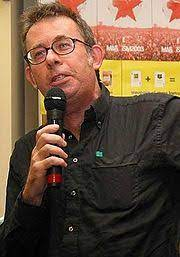 یکی دیگر از علل پافشاری شدید پارسونز بر الگوی هسته ای را می توان در تحلیل آلکس کالینکوس(1385) جست و جو کرد. وی معتقد  است پارسونز در آثار خود به جای تدوین جامعه شناسی به تولید ایدئولوژی می پردازد : «پس چندان جای شگفتی نیست که جامعه شناسی  پارسونزی چارچوبی فراهم می آورد که بر پایه آن نظریه پردازان آمریکایی مدرنیزاسیون می کوشند کشورهای تازه استقلال یافته را  ترغیب کنند که الگوی غربی توسعه را بپذیرند « (کالینکوس، 1385، ص 43)
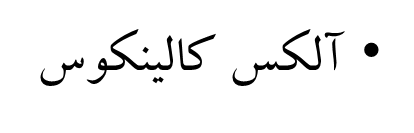 آلکس کالینکوس
البته اساسا «تحلیل کارکردی ویژگی هایی را به جامعه نسبت می دهد که فاقد آنهاست (گیدنز، 1374، ص 75) الگوی پارسونز از زندگی اجتماعی- چشم اندازی از یک جامعه کاملا  خوب یا کاملا بد، دنیایی متوازن {را ارائه می دهد که گویی} عاری از مفهوم تاریخ و بدون هر گونه منبع تغییر در درون جامعه {است} (کرایب، 1385، ص 66) «این نظریه دارای یکسو نگری محافظه کارانه ذاتی است» (همان)
یکی از اشکالاتی که بر نظریه پارسونز وارد دانسته اند. انتقادی است که در اساس متوجه کارکرد گرایان به خصوص کارکردگرایان ساختاری است گفته شده است که آنان به عللی مثل تشبیه نظام اجتماعی به ارگان زیستی جنبه های تضاد و تغییر در جامعه را نادیده می گیرند و گویی شکل مطلوب خویش را فاقد تزاحم نظری معرفی می نمایند. (گیدنز، 1374، ص 75،  کرایب، 1385،  ص83) گرچه در تشبیهات و استعارات لازم است به تفاوت ها هم التفات گردد، ولی به نظر می رسد سدت کم پارسونز نمی خواهد این التفات حاصل سود، او در صدد با الگوی مورد نظر خویش را جهانی سازد.
در اندیشه پارسونز وظیفه فرزندان فقط قبول الگوهای پدر و مادر و نهاد های متصدی آموزش و پرورش در این جامعه پذیری است. این تفکر حداقلی در شرح وظایف علاوه بر اینکه  خلاف واقع و اعتصبات طبیعی زندگی خانوادگی است. آنان را به موجوداتی بی مسئولیت وپرتوقع تبدیل می سازد که حتی نمی توانند به درستی نقش های اجتماعی را متصدی شوند، و این دقیقا نقطه مقابل آرمان پارسونز از شکل گیری اجتماع جامعه ای است.
3-3 پارسونز
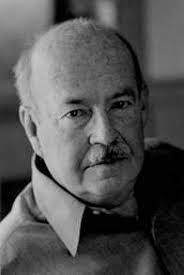 دخالت اعضا در نقش های یکدیگر را مخل می داند باید بررسی نمود که آیا دخالت، واقعا و ضرورتا مخل است؟ آیا نمی توان نحوه ای از دخالت مثبت را تصور نمود؟ به نظر می رسد این قرائت به دور از واقعیت است. مشارکت در انجام نقش ها و زمینه سازی برای ایفای بهتر مسئولیت ها از راه هایی مثل مشورت دادن، امری معقول  و حتی ضروری است. اگر مشارکت را دخالت تلقی ننماییم، آنگاه  وضعیت بیماری دیگر شرایط استثنایی  برای کمک به دیگران در ایفای نقش های آنها به حساب نمی آید.
4-3
در روند شکل گیری شخصیت فرزندان در خانواده هسته ای، طبق نظر پارسونز، فرزند پسر از پدر خود الگوبرداری می کند. پارسونز در اینجا گویی بی توجه به شرایط  طبیعی جامعه مورد تایید او. یعنی جامعه مدرن که حضور حداکثری  مرد را در خارج از خانه می طلبد. هیچ بدیلی برای نقش پدر معرفی نمی کند. پس این شرایط طبیعی جامعه و انتخاب فرزند است که الگوی جایگزین را برای او معرفی می نماید. الگوی فرزند پسر نظام مدرن، سوپراستارهای سینمایی مثل بت من هستند که طبیعتا  شکل جامعه پذیری کودک  را هم تعیین می نمایند. پس انچه در تربیت اجتماعی فرزند موضوعیت دارد. انطباق او با جامعه  مدرن است، به دیگر کارکردهای حضور پدر :  از جمله تامین نیازهای عاطفی و نسبت ویژگی های جنسیتی مردانه.
5-3
نکته دیگری که در رابطه با اندیشه پارسونز در مورد خانواده  قابل بررسی است. مقایسه  دیدگاه او با اندیشه اسلامی است که به نظر می رسد تا حدی با آن قرابت دارد. گرچه اسلام هم بر تقسیم جنسیتی مسئولیت ها و نقش ها تاکید می ورزد. نظام مدیریتی در خانواده  را پلکانی می داند، رابطه زن و شوهر را دارای جنبه های قوی عاطفی معرفی می نماید (حر عاملی، 1416،  ج 2، 167-169 و ص 158) ما تفاوت های عمده ای در این میان با اندیشه پارسونز دارد.
تقسیم جنسیتی مسئولیت ها و نقش ها
اسلام نقش های ابزاری را تنها بر عهده زن نمی گذارد و مرد را هم در این میان سهیم می داند. تحلیلی که اسلام از مدیریت مرد در خانواده ارائه می دهد. تنها با اصتفاده از عنصر نان آوری نیست (دهقان، 1384، ص 18) با این ایراد وارد گردد که اگر زنان طبق جریان عادی نظام سرمایه داری مدرن مجبور به کار بیرون از خانه شدند و حتی به تنها نان آور خانواده تبدیل گردیدند. آنگاه مدیریت هم بر عهده آنان است. اسلام شرح متفاوتی از مدیریت و علت واگذاری آن به مرد ارائه می دهد. مدیریت مردان در خانواده تنها مدیریت اقتصادی نیست.
بلکه آنان مسئول محافظت و نگه داری جسمی، روحی و عاطفی از همسر و فرزندان خود هستند و حتی در امر تربیت دینی، مسئولیت اصلی متوجه آن هاست. (تحریم، 6-66) علت قوامیت، علاوه بر مسئله  نان اوری، توجه به ویژگی های طبیعی جسمی و روحی مردان به منظور احراز این مسئولیت و همچنین توجه به منافعی است که خانواده و به خصوص زن این قضیه می برند.
اسلام مسئولیت ها را تنها متوجه زن و شوهر نمی داند. بلکه فرزندان را نیز دارای وظایفی نسبت به پدر و مادر می داند (حر عاملی، 1416ح 21، ص 287) البته از سوی دیگر حقوق اعضا و به خصوص فرزندان  هم در تامین نیازهای اقتصادی و عاطفی و همچنین جامعه پذیر شدن، خلاصه نمی شود. در این میان نظارت و ارشاد هم فقط در راستای پذیرش شرایط جامعه مدرن در مکانیزم جامعه پذیری نیست. بلکه اعضای خانواده حق دارند از فضایل اخلاقی و کمالات معنوی مطلع و بهره مند گردند.
مکانیزم جامعه پذیری
انتخاب همسر نیز در تفکر اسلامی به واسطه عشق، رومانتیک و معیارهای صرفا عاطفی محقق نمی گردد، بلکه ملاکات برتر معنوی و اخلاقی در این میان تاثیر گذارند. (حر عاملی، 1416ف ج 20، ص 50) اساسا عشق به همسر در اندیشه اسلامی پس از از ازدواج معنا و مصداق پیدا می کند، و این برقراری خانواده ای مستحکم و پایدار  ضروری استف خانواده که پایداری ان، از را عقل و منطق و البته عافطه . ضروری به نظر رسد و تنها توجیه ماندگاری ان عشق نیامد، عشقی که ممکن است هر لحظه  در اثر اقتضائات طبیعی دنیای مدرن از بین برود.
نتیجه
در این مقاله دو غرض عمه دنبال شده است. یکی تفهیم معنای خانواده هسته ای، و دیگری بررسی چیستی دیدگاه پارسونز- به عنوان یکی از اصلی ترین طراحان مبحث خانواده هسته ای- در این موضوع و نیز واکاوی ساز و کار رسیدن وی به این دیدگاه ها،  اگر از خانواده هسته ای سخن به میان آمده است تنها به دلیل شیوع این الگو از خانواده در قرن بیستم  در غرب و در حال حاضر در شرق نیست تا تغییر این الگو در سال های اخیر در برخی از جوامع به عنوان دلیل ناکارآمدی پژوهش در این زمینه مطرح گردد.
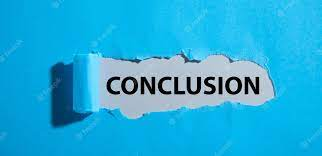 تفهیم معنای خانواده هسته ای
خانواده هسته ای در این مقاله واکاوی شده است تا از یک سو الگویی قابل انطباق بر شرایط جدید در غرب (و با برخی اصلاحات  در شرق) معرفی گردد که قابلیت حفظ بسیاری از کارکردها و نمرات خانواده را داراست و از سوی دیگر، الگویی مشابه مدل اسلامی خانواده – یعنی الگوی مبتنی بر تقسیم جنسیتی نقش ها- برای پژوهشگران حوزه مطالعات اسلامی زن و خانواده معرفی شود.
الگویی قابل انطباق
از نظر پارسونز خانواده هسته ای کارکرد تولید نسل اجتماعی کردن اولیه فرزندان اعطای هویت اجتماعی به آنان و حفظ و تقویت شخصیت بزرگسالان را بر عهده دارد. این خانواده که بخشی بسیار مهم و اثر گذار از جامعه است، به سازگاری قابل قبولی با شرایط جهان صنعتی دست یافته است. به لحاظ اجتماعی، اقتصادی و جغرافیایی، مستقل از خانواده  های پدر  و مادری  زن و شوهر است. تا بتواند در هر جا که فرصت شغلی داشت زندگی کند.
نیز بر اساس الگوی تقسیم جنسیتی نقش ها اداره شده در آن، براوردن نیازهای اقتصادی بر دوش مرد و تامین احتیاجات عاطفی بر عهده زن است تا بهره وری خانواده در تامین این  دو نیاز اساسی، یعنی نیاز ابزاری و نیاز ابزاری بالا رود. به این ترتیب خانواده هسته ای به نظامی تخصصی تبدیل می شود که مانند خانواده گسترده دارای کارکردهای پیچیده و متبوع، نظیر کارکرد سیاسی یا اقتصادی نبوده، در عوض با تمرکز بر همان چند کارکرد خاص، نهادی عمیقا اثرگذار و حیاتی است.
دغدغه اصلی پارسونز در پژوهش های جامعه شناختی رسیدن به ساز و کار حفظ نظم در جامعه است(اندرو ادگار و پیتر سج ویک، 1388، ص 55) بر همین اساس به تبیین مسئله نظام ها و ارتباط میان خرده نظام ها با یکدیگر در نظام کل اهتمام می ورزد. او همواره در تلاش است تا از طریق نشاندن هر چیز در جای خود، مسئله نظم در جامعه را به لحاظ نظری حل کند.
ساز و کار حفظ نظم
اگر در ساختار خاصی از خانواده تاکید می ورزد، دقیقا برای حفظ همین عناصر اساسی است. از نظر او خانواده، تنها در صورتی می تواند انسجام درونی خود، و مهم تر از ان، نظم جامعه پیرامونی را حفظ کند که بر اساس الگوی هسته ای اداره شود. در این الگو خانواده رییسی دارد که بر اعمال همه نظارت و از تخلف و کوتاهی اعضا در انجام مسئولیت ها جلوگیری  می کند. همچنین اعضای جدید اجتماع، یعنی فرزندان  مطابق با شرایط جامعه پیرامونی تربیت می شوند. زیرا فرایند جامعه پذیری بر اساس ویژگی های جامعه محل زندگی صورت می پذیرد.
انسجام درونی
خانواده هسته ای هم به صورت یک طرح و ایده و با توصیه های متخصصانی همچون پارسونز و البته با مساعدت دستگاه های تبلیغاتی و حکومت های مدرن و هم به صورت یک فرایند و در اثر انقلاب صنعتی و مدرنیزاسیون به نظام  اصلی خانواده زن و شوهری در بیشتر جوامع بشری تبدیل شده است. خانواده اسلامی و خانواده امروز ایراین هر کدام  الگوی متفاوتی از زندگی خانوادگی را نسبت به الگوی مرسوم هسته ای دارا هستند.
دستگاه های تبلیغاتی
خانواده امروز ایرانی را می توان به تعبیری نیمه هسته ای دانست، زیرا تطبیق کامل بر ویژگی های معهود و مورد قبول خانواده هسته ای- در ادبیات علمی ندارد- این خانواد با خانواده مورد نظر اسلام هم تفاوت هایی دارد. البته نه به معناداری تفاوت خانواده هسته ای غربی با الگوی اسلامی خانواده به نظر می رسد به منظور حفظ بنیان خانواده که کارکرد ها و ضرورت وجود ان در حوزه علم به اثبات رسیده است. لازم است الگوی اسلامی خانواده استخراج و ترویج گردد.